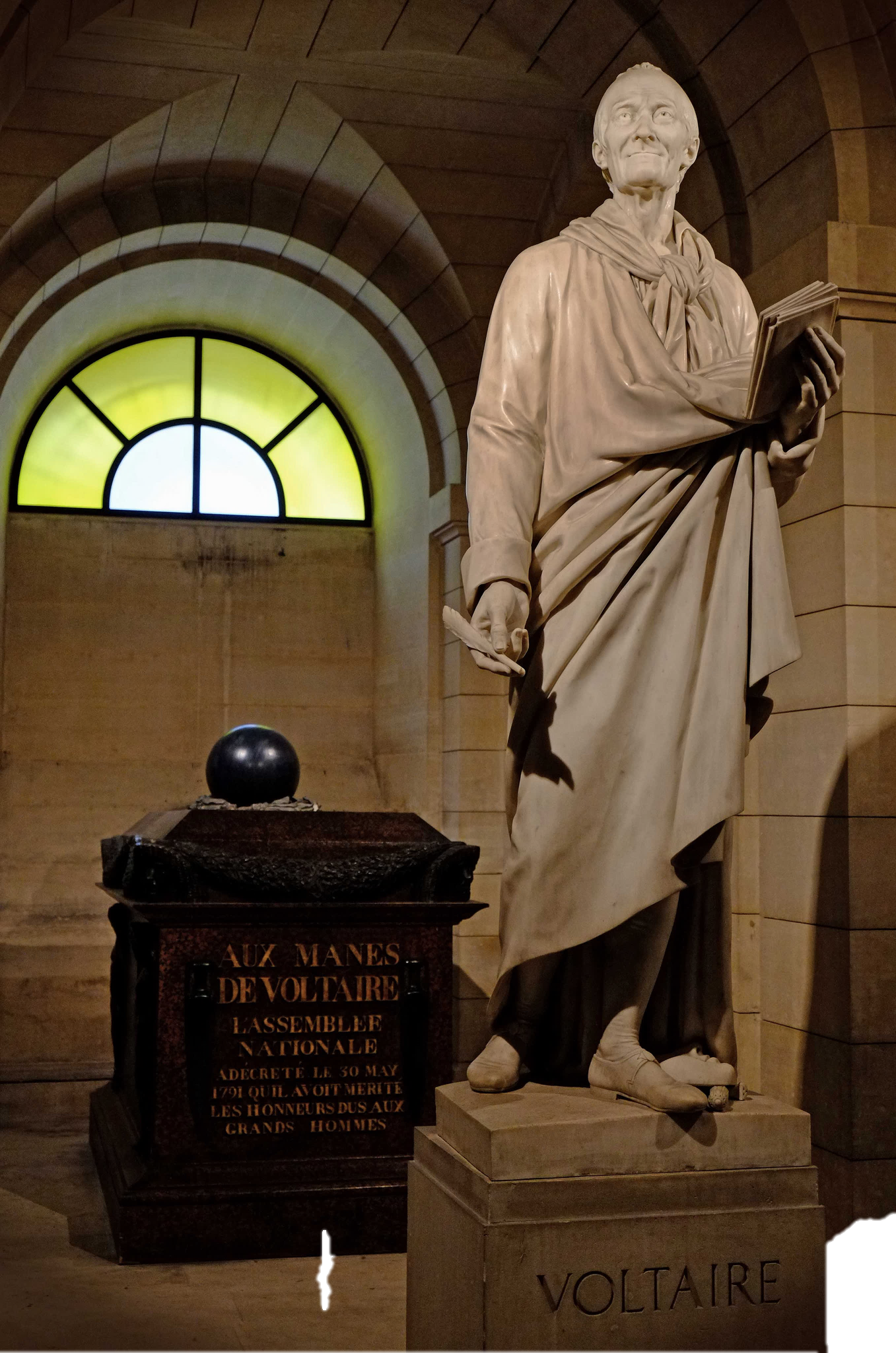 The
PHILOSOPHES
Photo by Eric Huybrechts
PHILOSOPHE
PHILOSOPHE
This is NOT a misspelling.
PHILOSOPHE
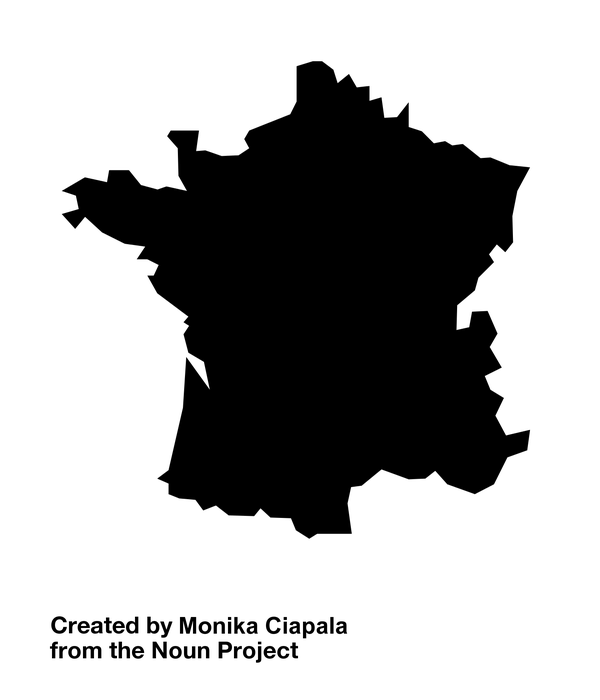 It’s FRENCH for philosopher.
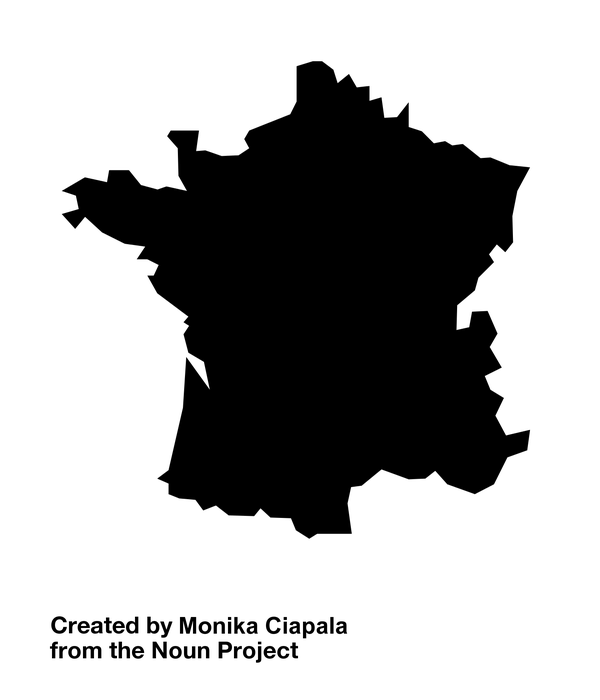 PHILOSOPHE
=
ENLIGHTENMENT PHILOSOPHER
WHO’S WHO
of the Enlightenment
PRECURSORS
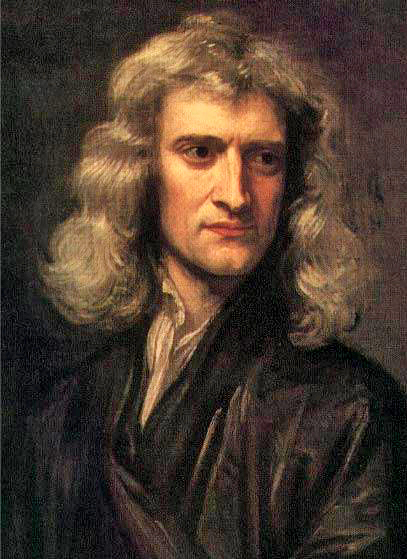 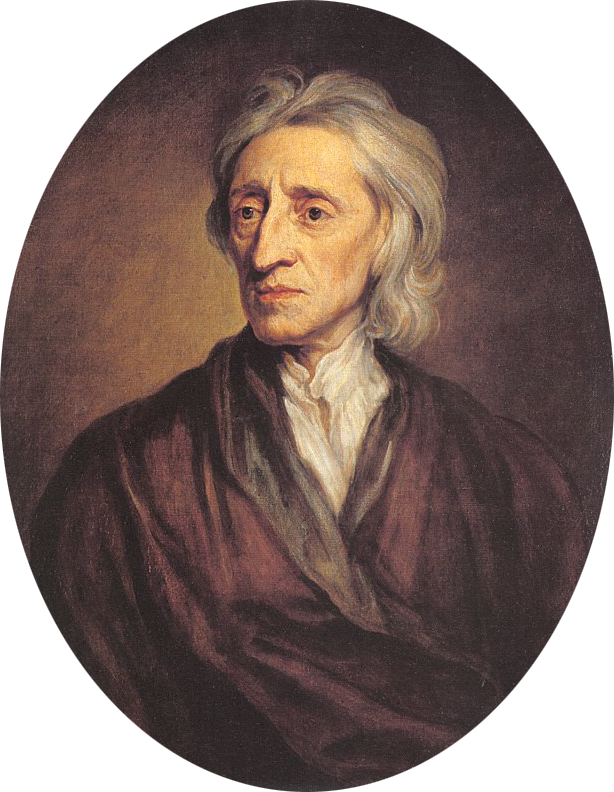 Newton and Locke
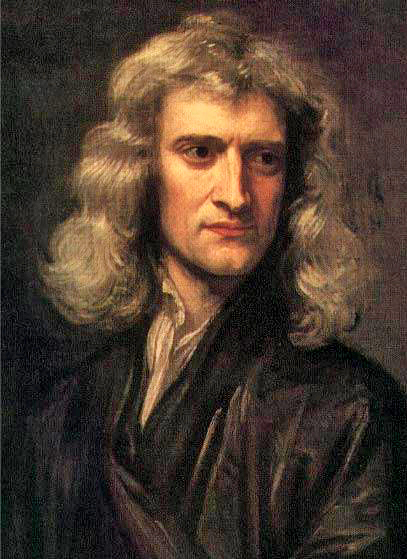 NEWTON
Laws of Physics
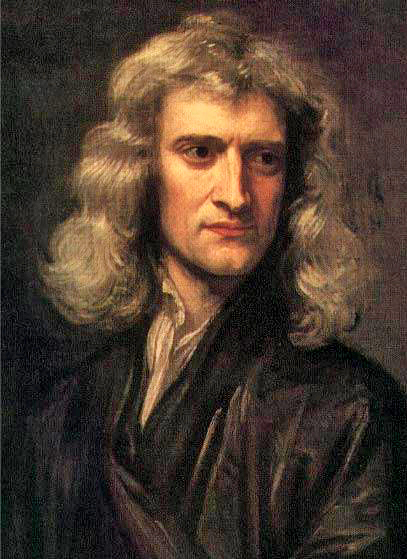 NEWTON
Rational View of the Universe
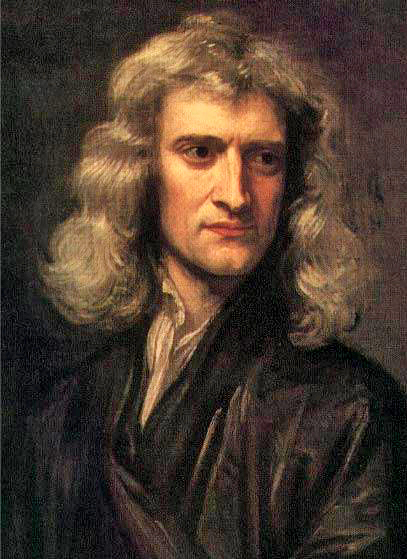 NATURAL LAW
LOCKE
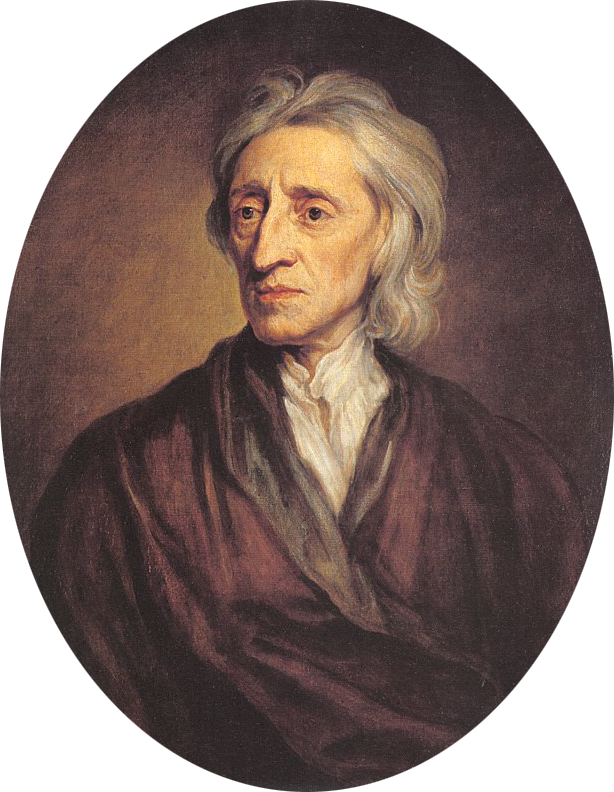 Religious Toleration
LOCKE
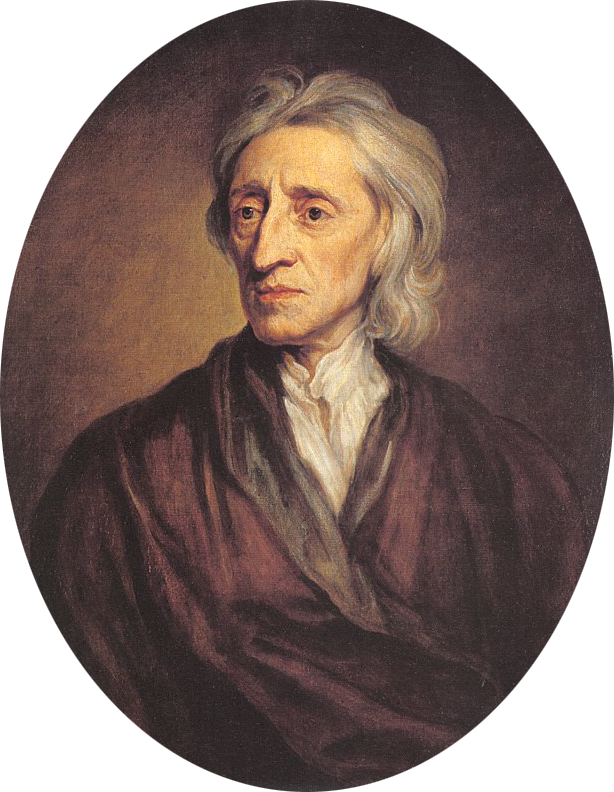 Rational View of  Government
NATURAL RIGHTS
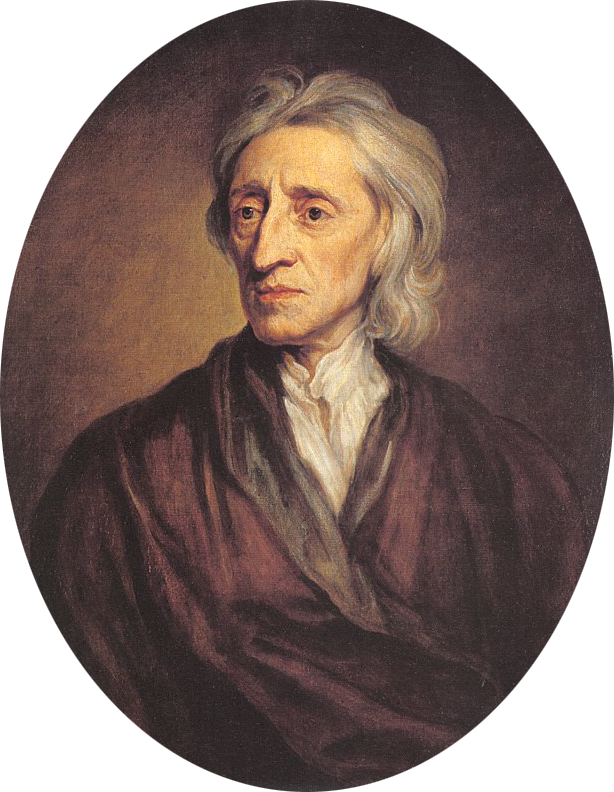 Life
Liberty
Property
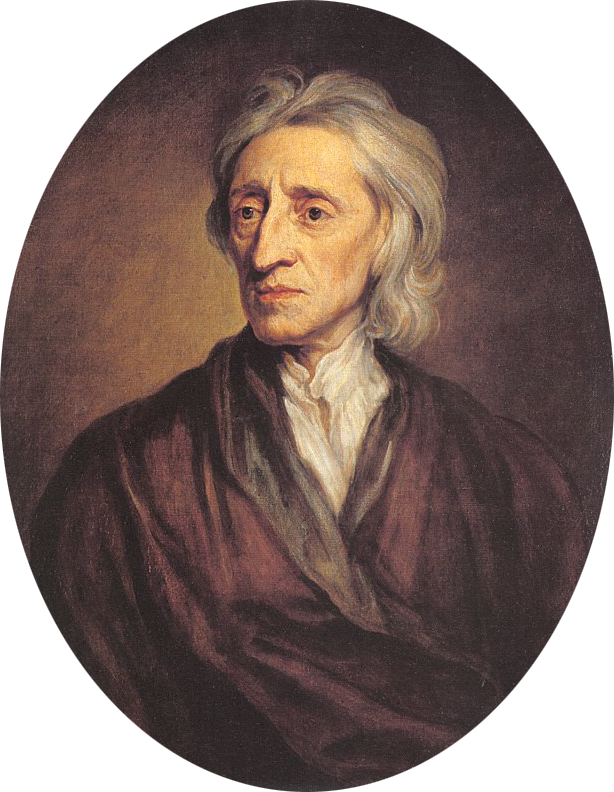 THE PHILOSOPHES
VOLTAIRE
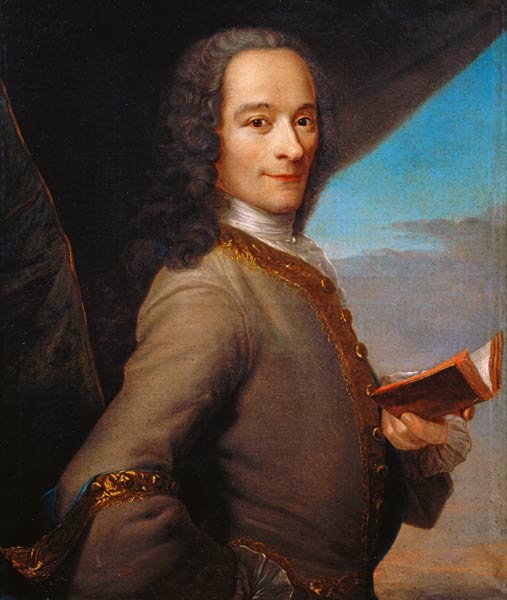 French Philosophe, Author, & Playwright
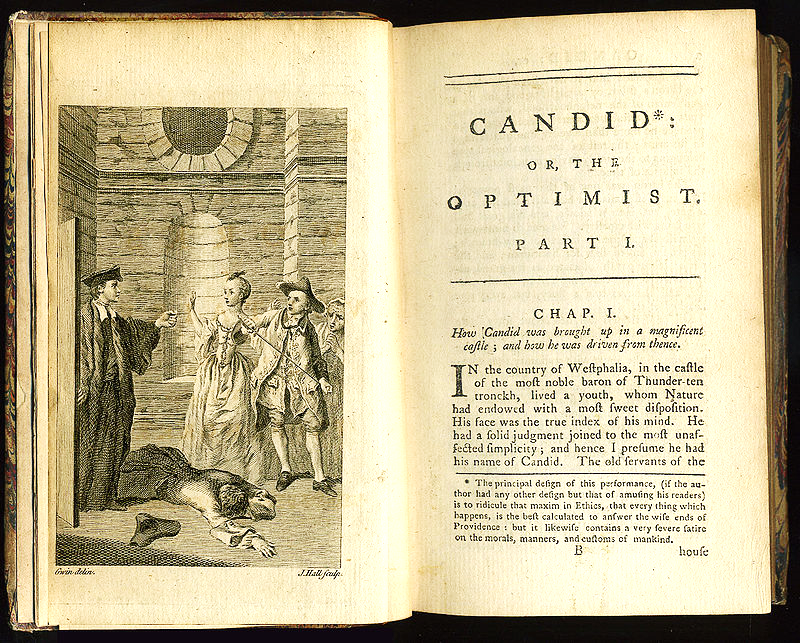 NOTABLE WORKS
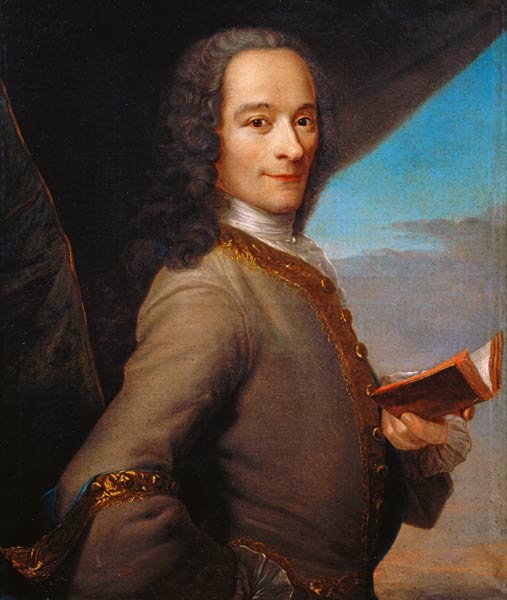 Letters on England
 Philosophical Dictionary
 Elements of Newton’s Philosophy
POPULARIZER
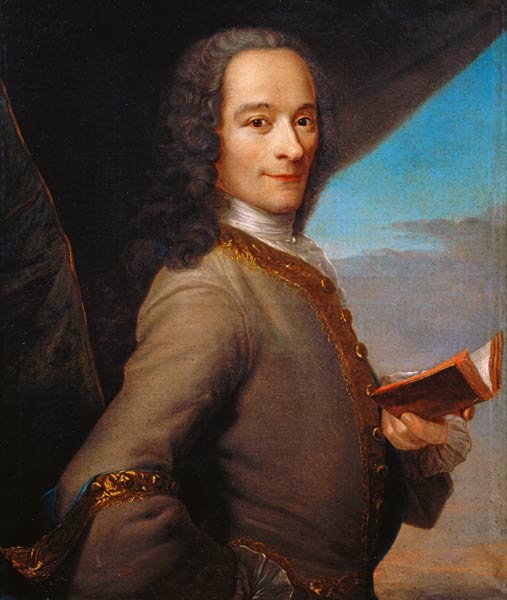 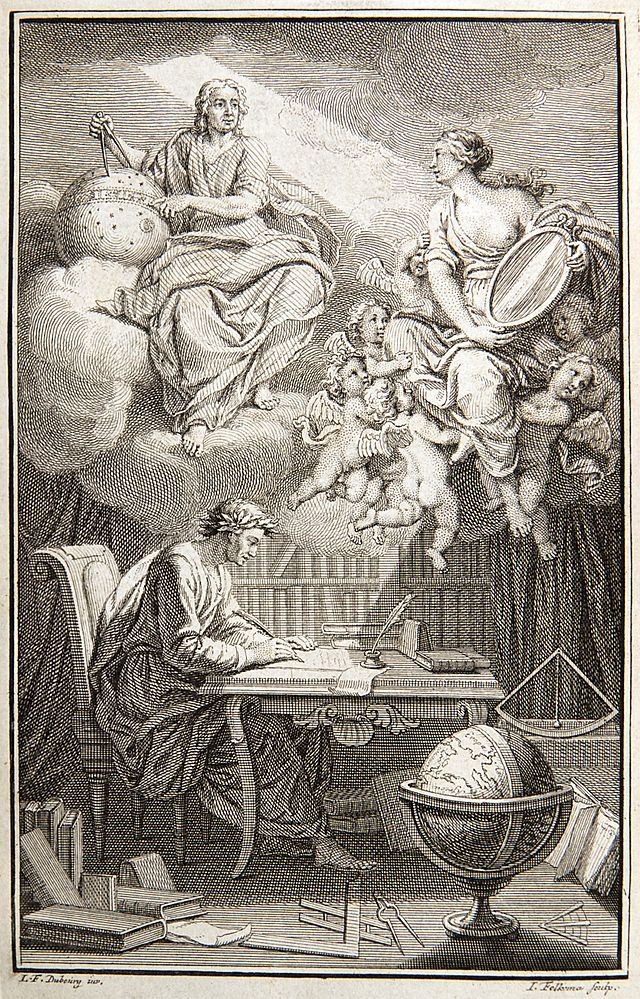 Voltaire writing his book on Newton’s philosophy
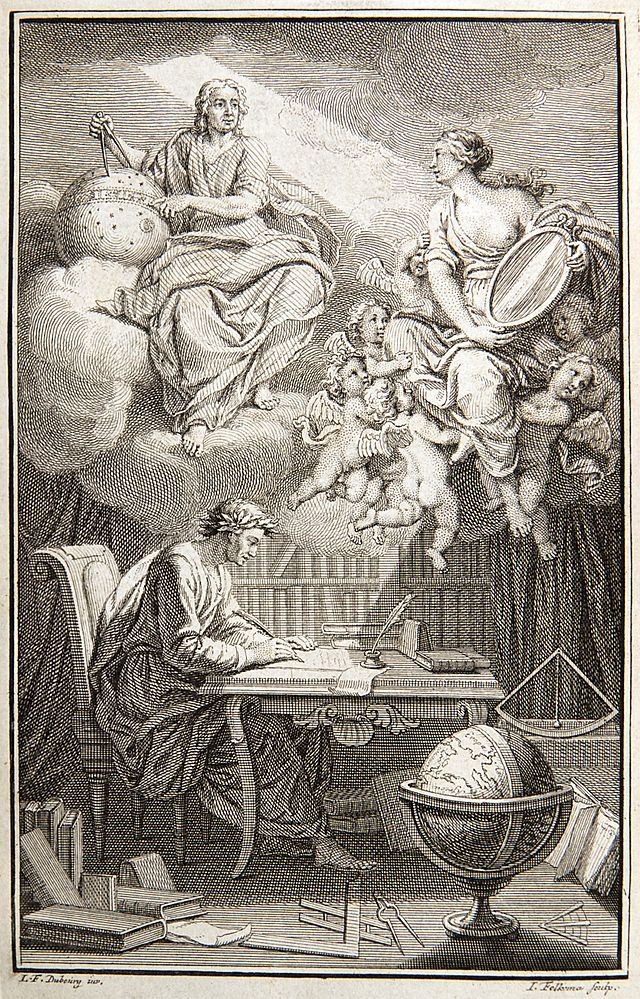 Who is the woman?
Émilie du
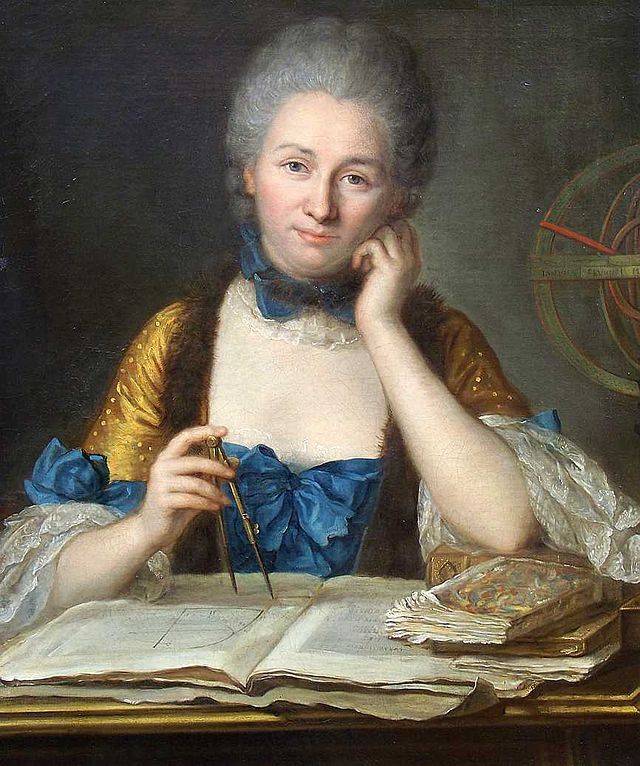 CHÂTELET
French Mathematician, Physicist, and Author
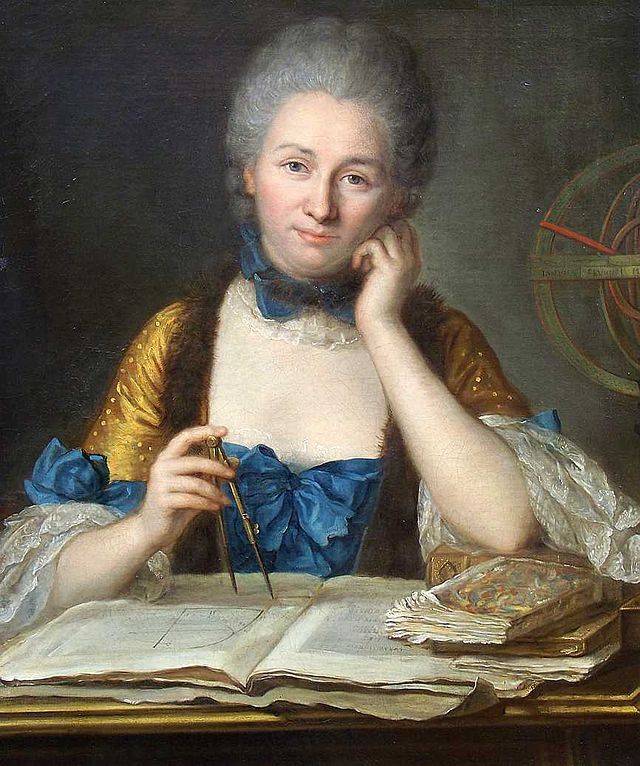 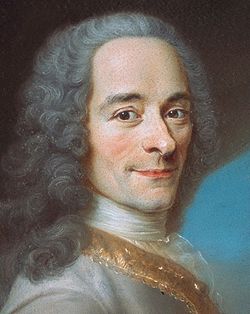 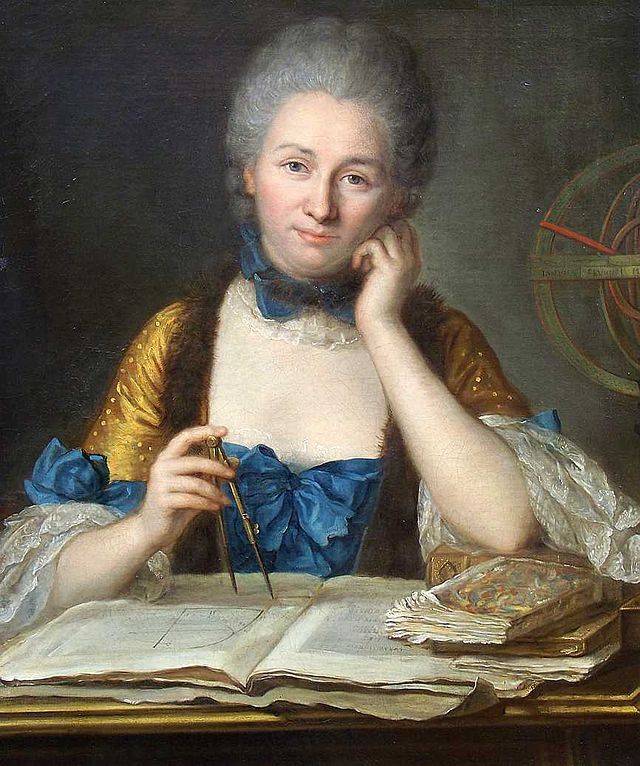 “a great man whose only fault was being a woman.”
		-- Voltaire
MUSE
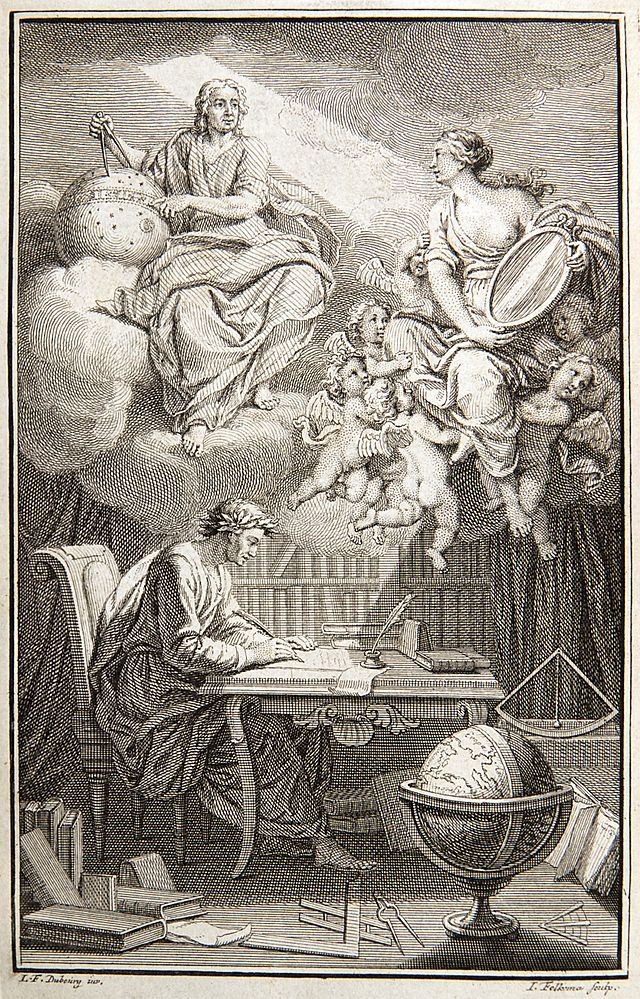 ADVOCATE
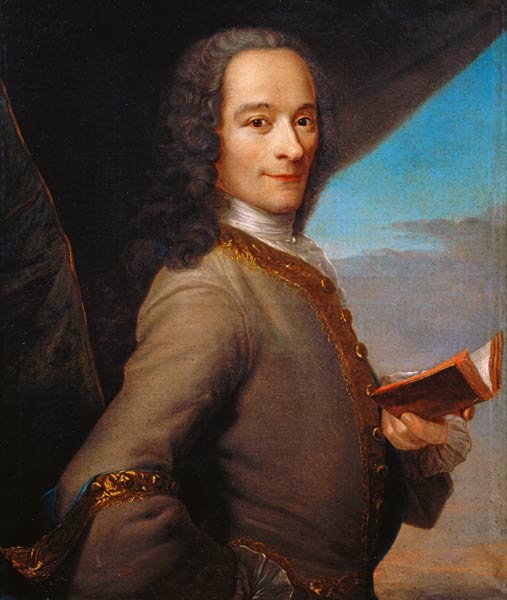 of Religious Toleration
CRITIC
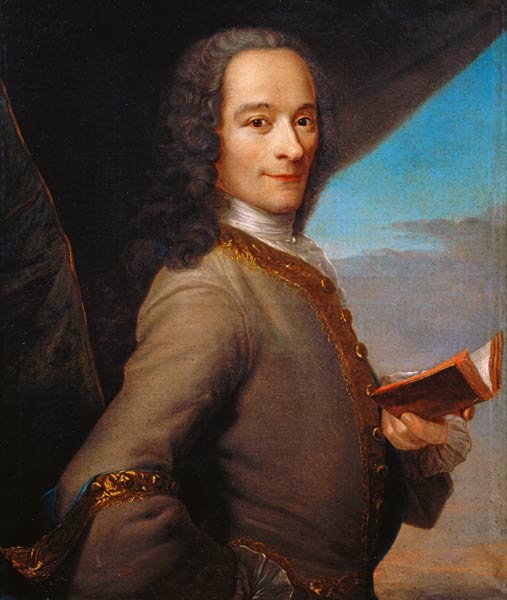 of Christianity
(“Revealed” Religion)
DEISM
Natural Religion
Photo by Giuseppe Milo
Denis
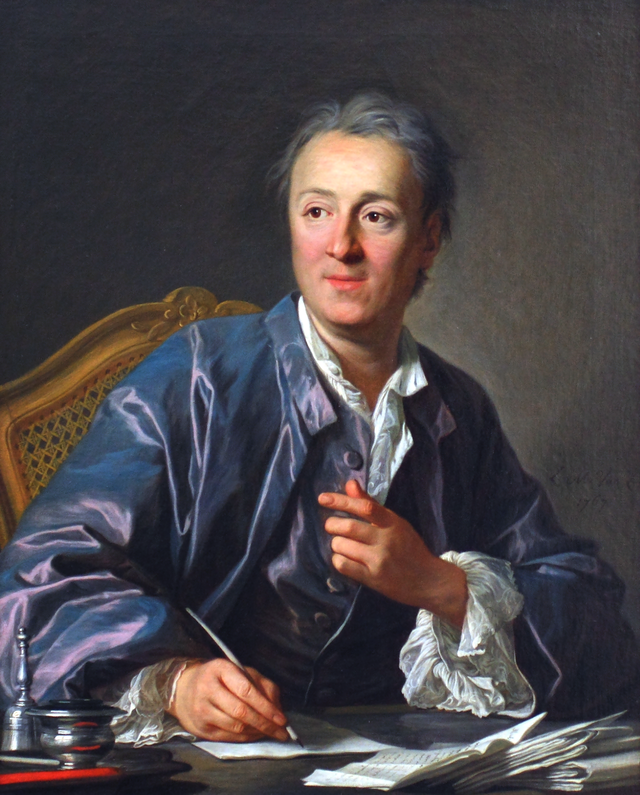 DIDEROT
French Author
and Editor
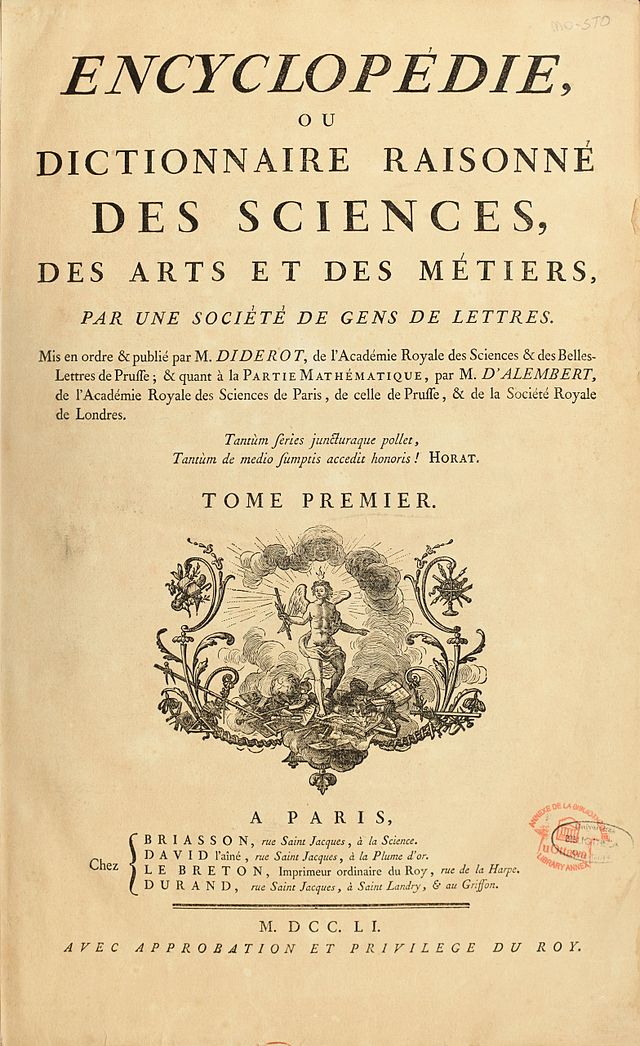 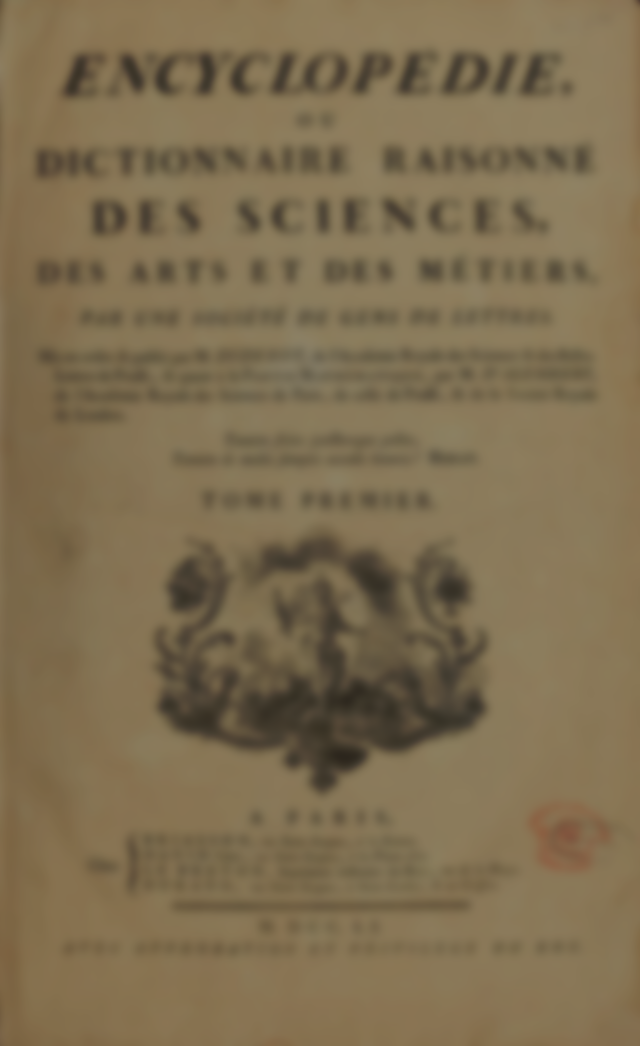 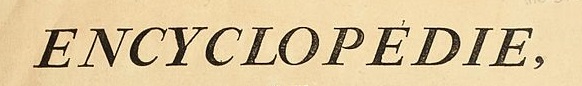 The Encyclopédie was a collaborative effort to compile and distribute a wide variety of knowledge from an “enlightened” perspective.
The Encyclopedia Online:
http://quod.lib.umich.edu/d/did/
4,250 COPIES PRINTED
POET
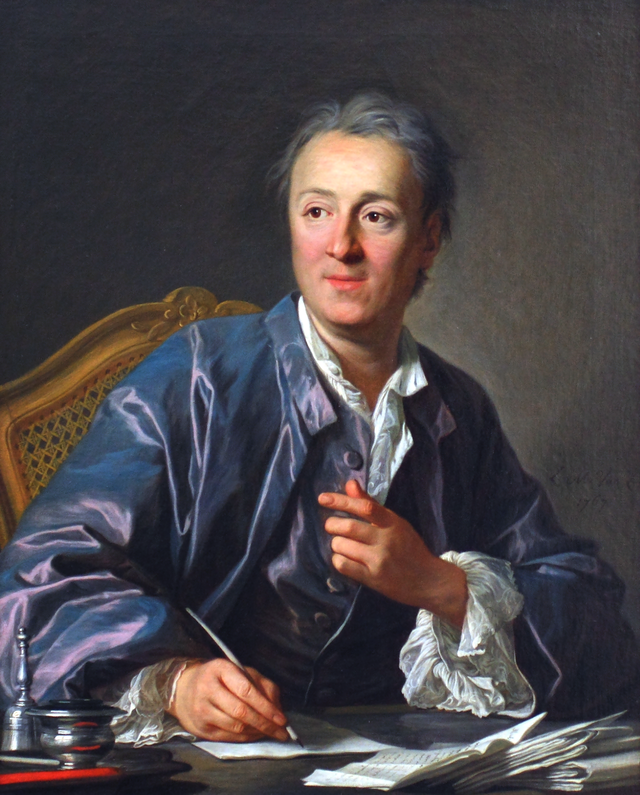 “Poetry must have something in it that is barbaric, vast and wild.”
-- Diderot
his hands would plait the priest’s entrails
for want of a rope
to strangle kings
 
	-- Les Eleutheromanes
Photo by Jay Bergesen
CONTEXT
Carnival
Photo by Caitee Smith
AUTHOR
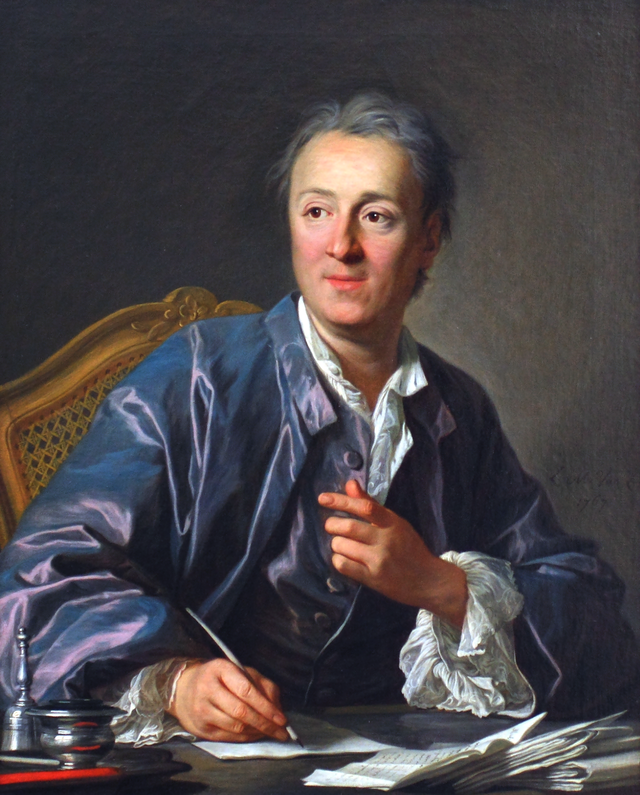 &
PRANKSTER
The Nun
Photo by Robert Frank Gabriel
HAHA SO FUNNY
Photo by carrotmadman6
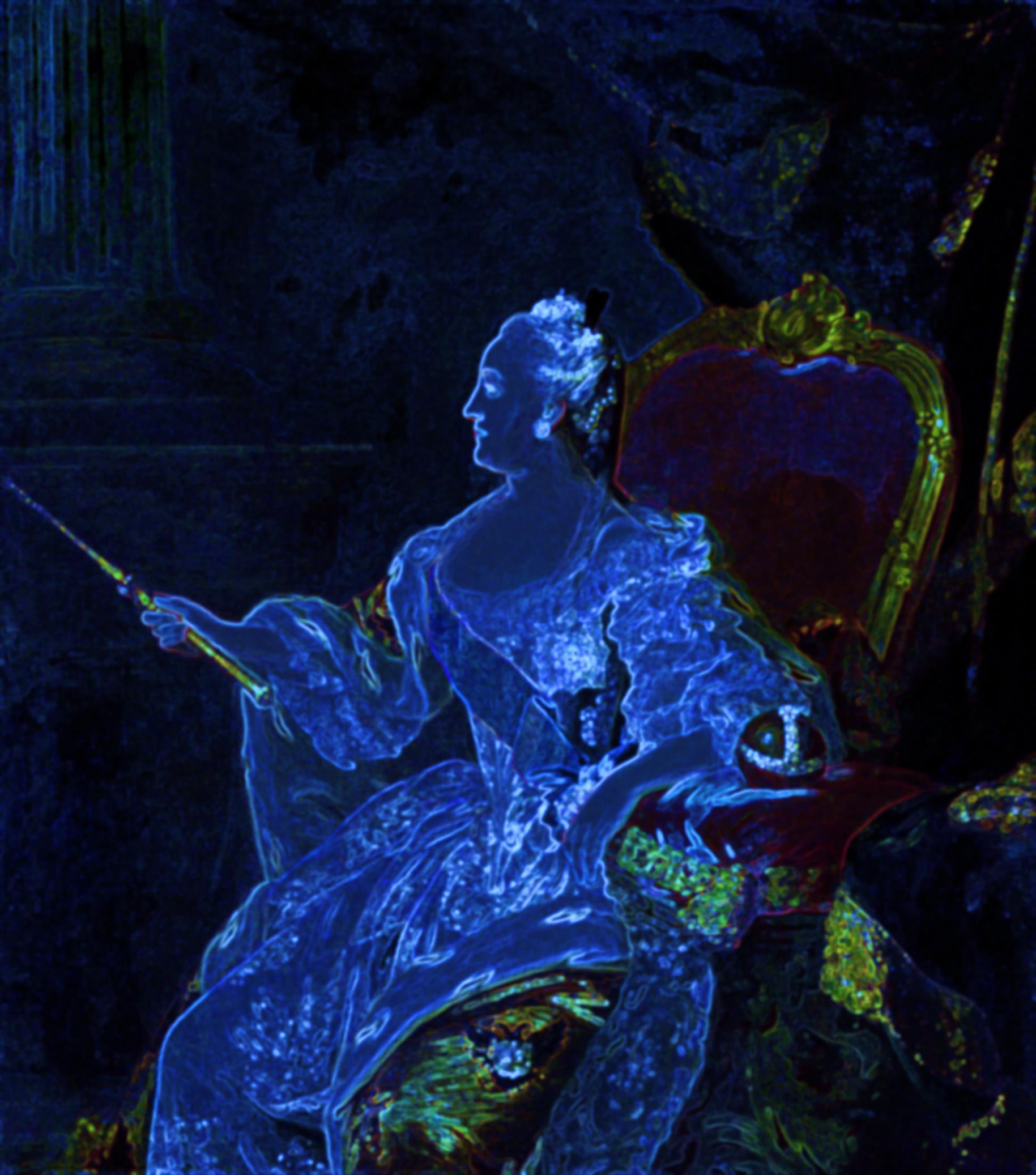 EXPECTO PATRONUM!
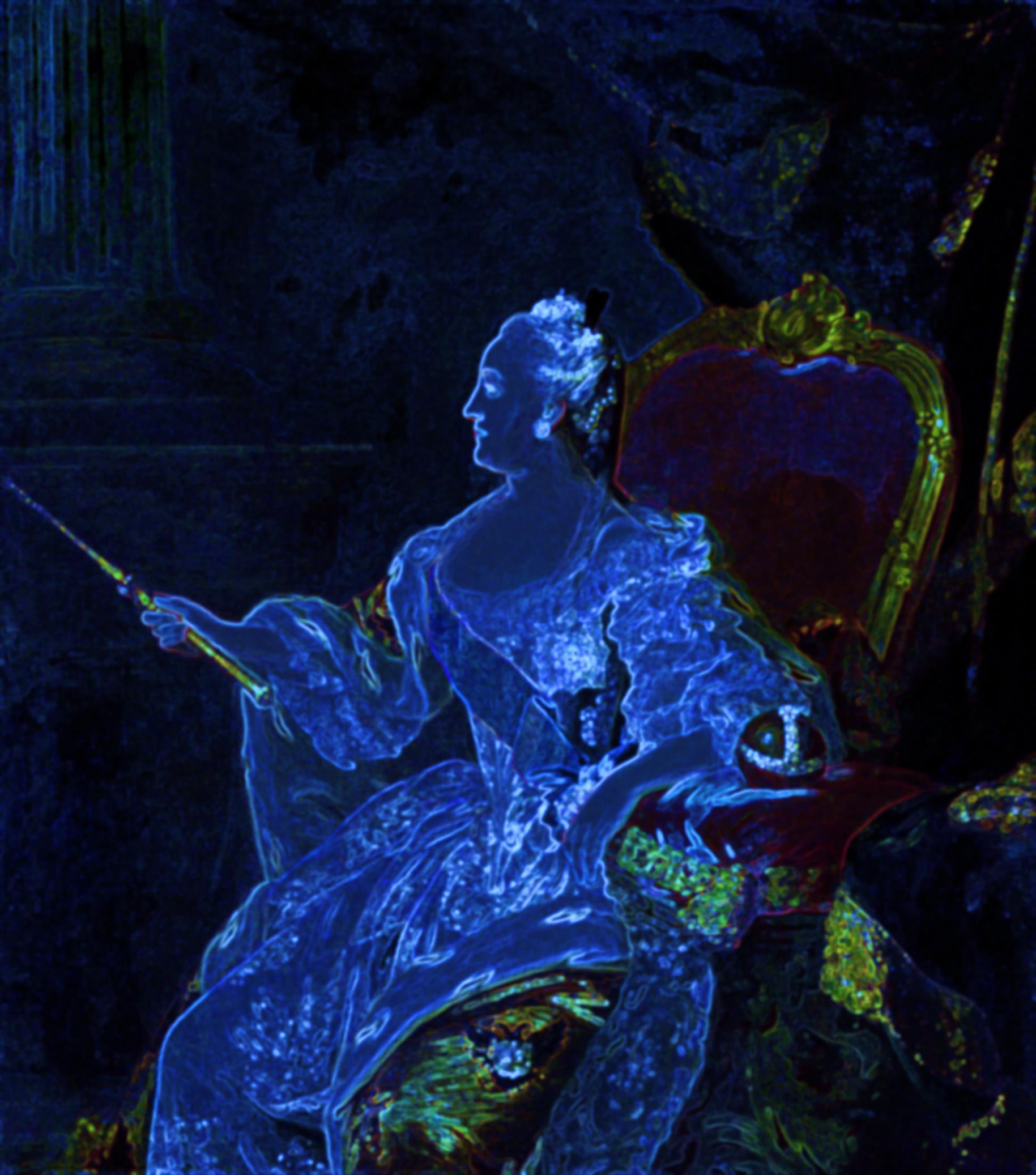 PATRONUS
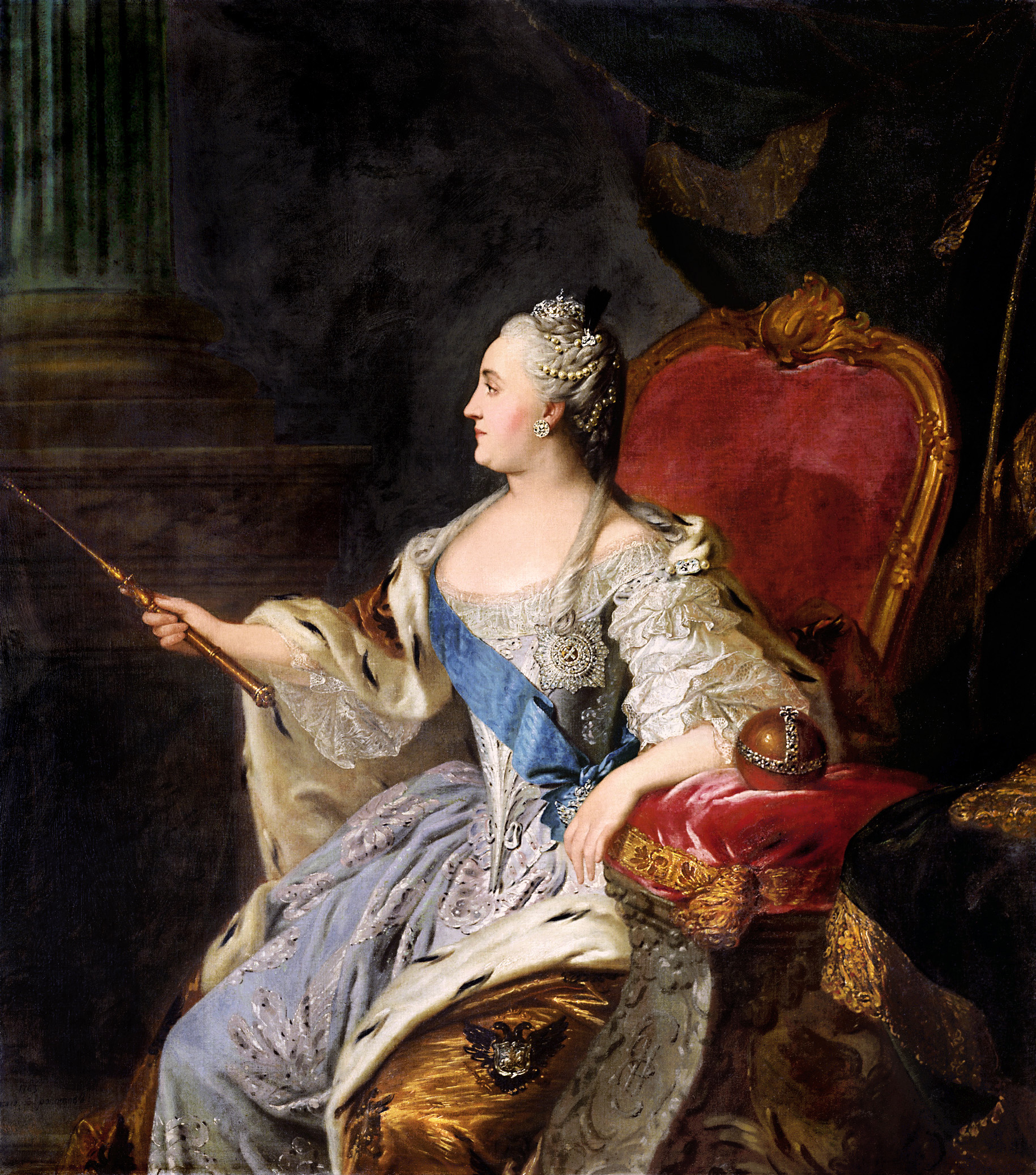 PATRONUS
Patroness
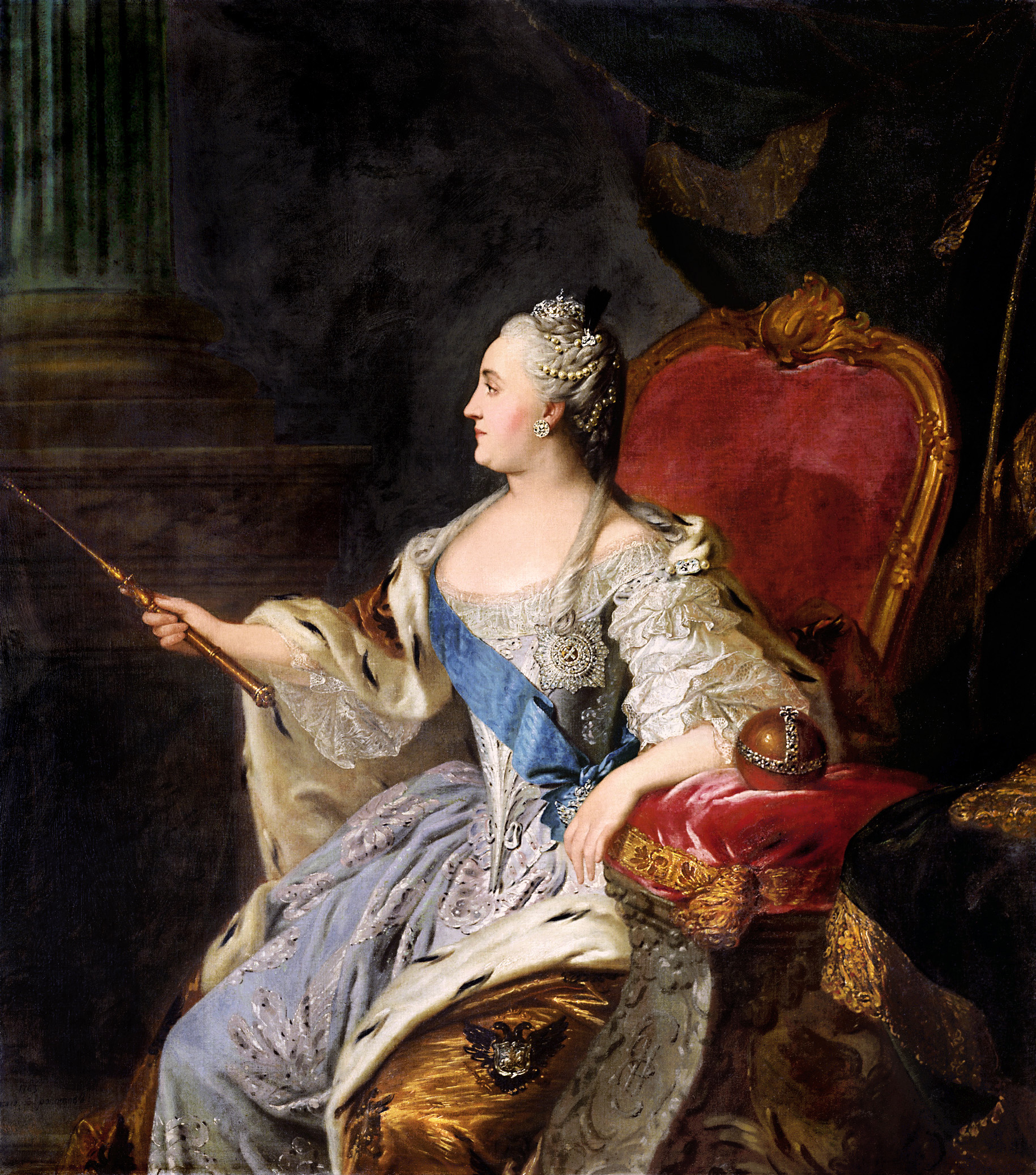 When Catherine the Great heard that Diderot was broke, she bought his library… then paid him “to be her librarian.”
POLITICAL THEORY
Montesquieu & Rousseau
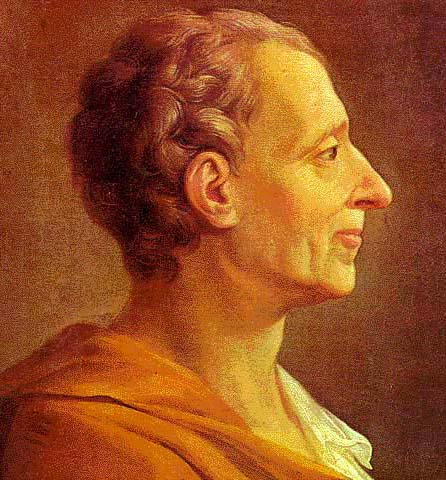 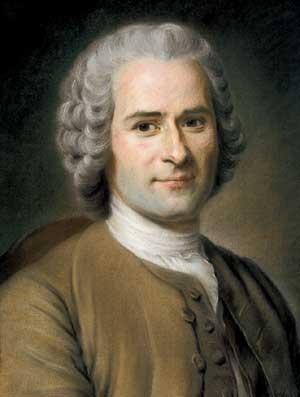 MONTESQUIEU
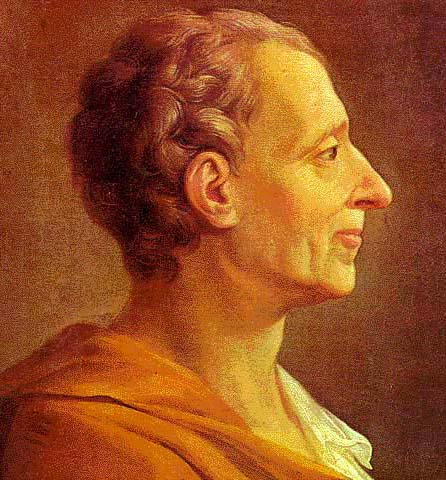 The Spirit 
of the Laws
GOVERNMENT
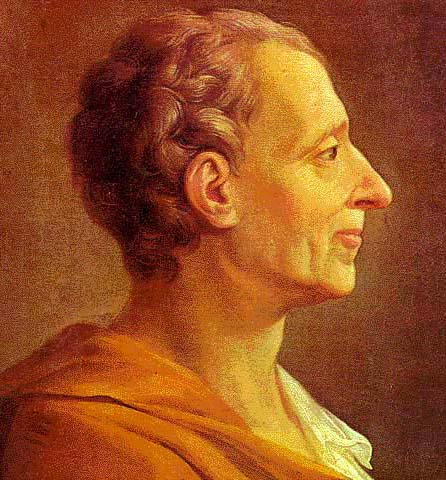 Organized on Enlightenment Principles
SEPARATION
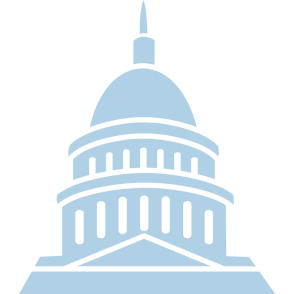 of Powers
LEGISLATIVE
EXECUTIVE
JUDICIAL
Martha Ormiston (Noun Project)
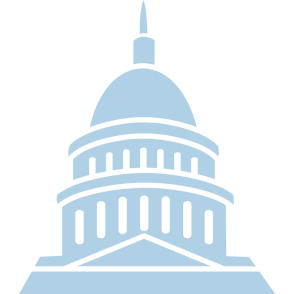 SEPARATION
of Powers
Makes Laws
Enforces Laws
Judges Disputes
JEALOUSY
Photo by Nicoleta Ifrim-Ionescu
CHECKS
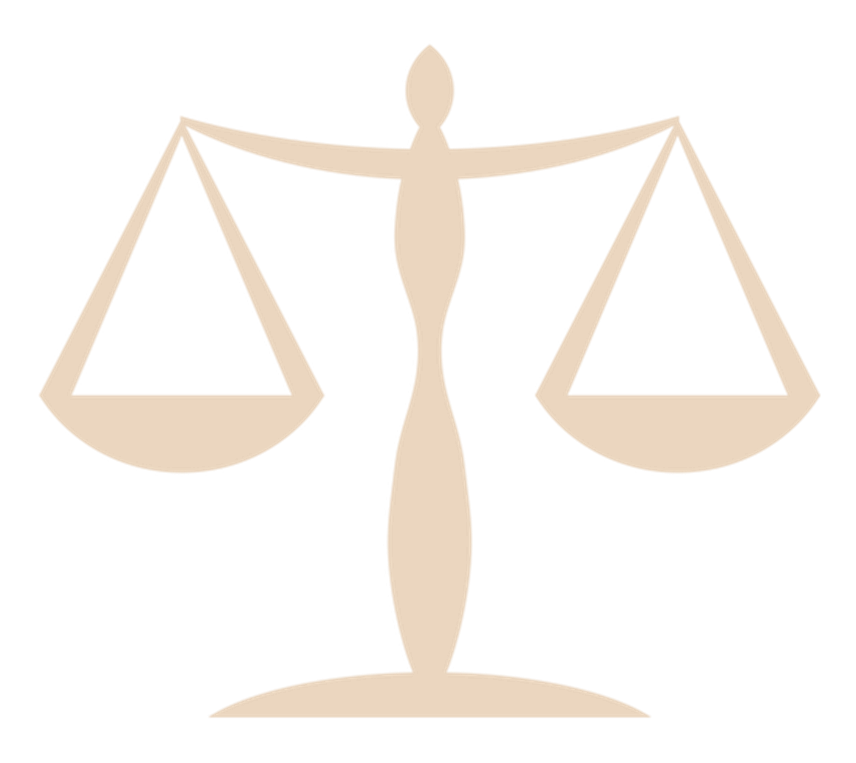 & Balances
Each branch has oversight over the other branches.
Erin Gillaspy (The Noun Project)
VETO
Executive Checks the Legislative
EMPIRICISM
Universal experience, in all ages and countries, however, teaches that 
POWER can only be restrained by POWER and not by reason and justice.
 
			-- The South Carolina Exposition (1828)
JEALOUSY
Photo by Nicoleta Ifrim-Ionescu
Montesquieu’s work was based on empirical methods, studying history to find out what forms of government had worked best.
Jean Jacques
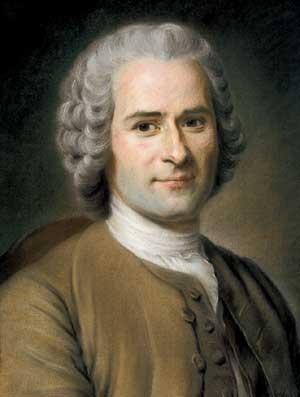 ROUSSEAU
The Social Contract
MAN IS BORN FREE
But everywhere he is in chains.
Photo by Randen Pederson
What makes a government
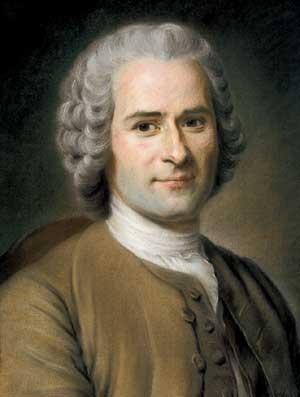 LEGITIMATE?
What is
FREEDOM?
Submission to the
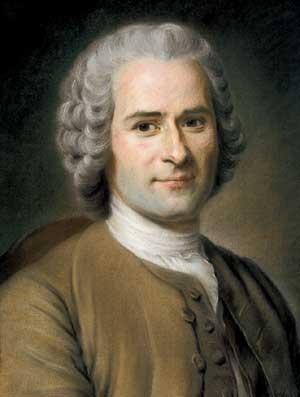 GENERAL WILL
EMILE
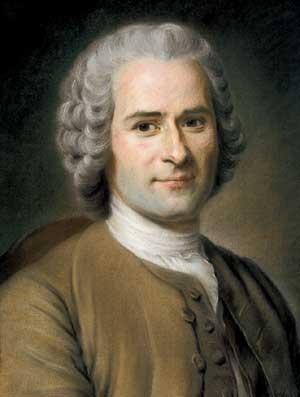 On Education
Acceptance of
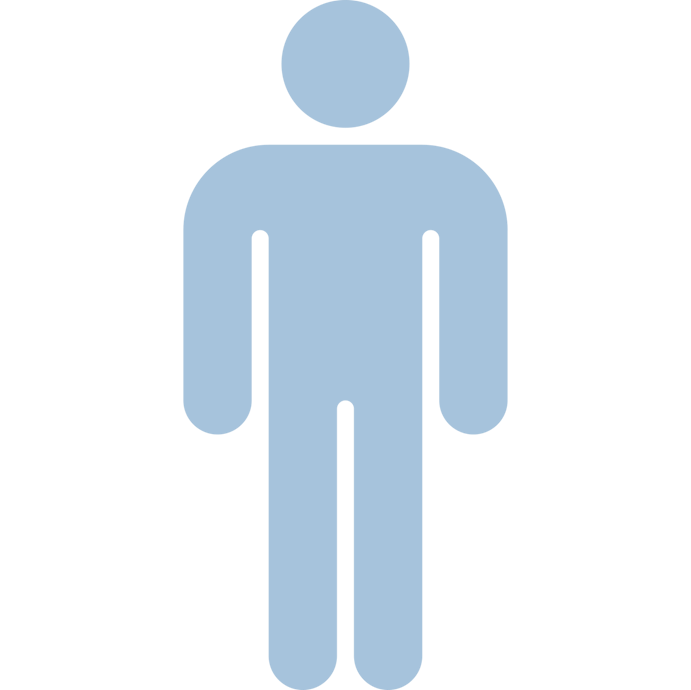 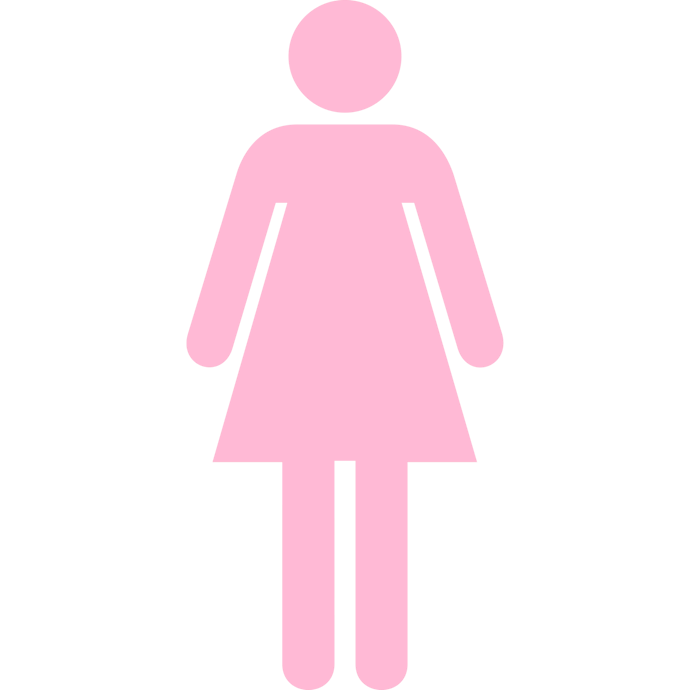 GENDER ROLES
“Sophie should be a woman as Emile is a man.”
http://history.hanover.edu/courses/excerpts/165rouss-em.html
Generic Man by Alex Berkowitz (The Noun Project)
Immanuel
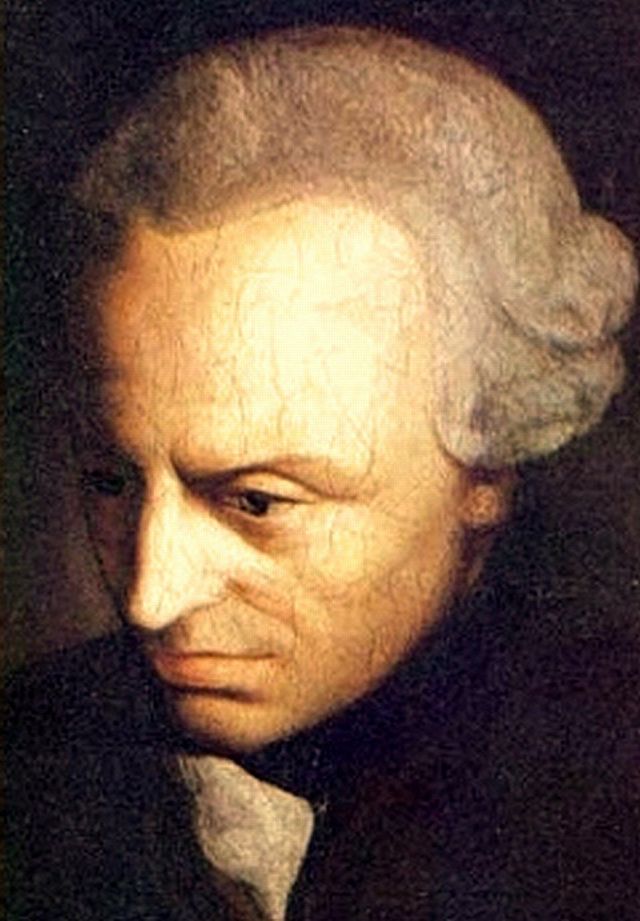 KANT
Prussian Philosophe
What is
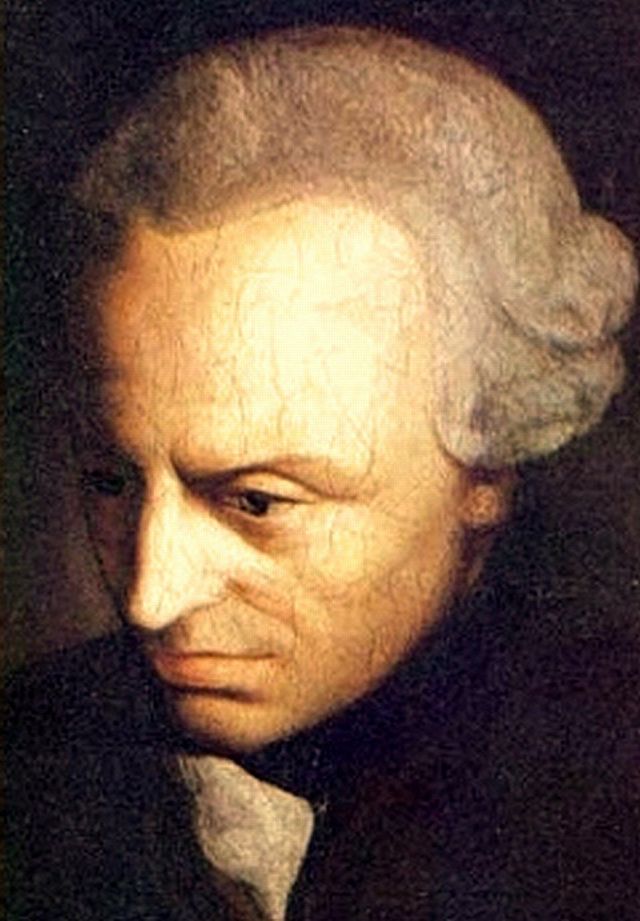 ENLIGHTENMENT?
Kant’s 1784 essay is a great starting point for understanding the core principles of the Enlightenment.
Critique of
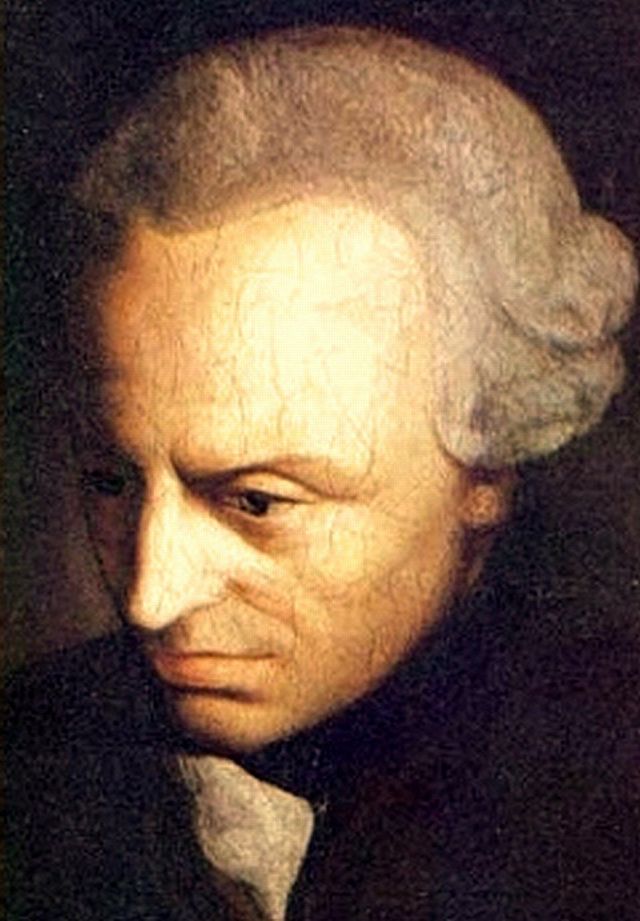 PURE REASON
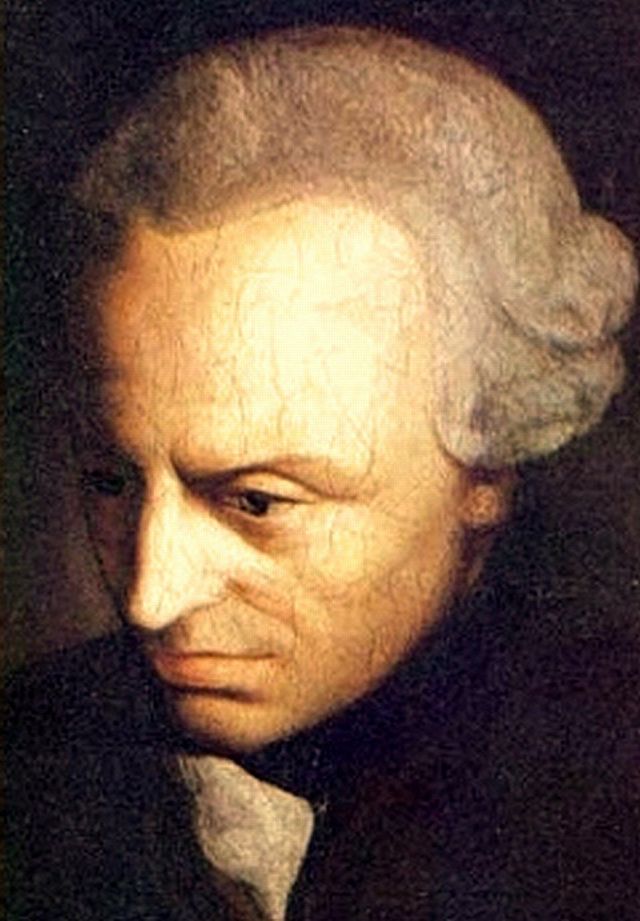 My Most Famous Book
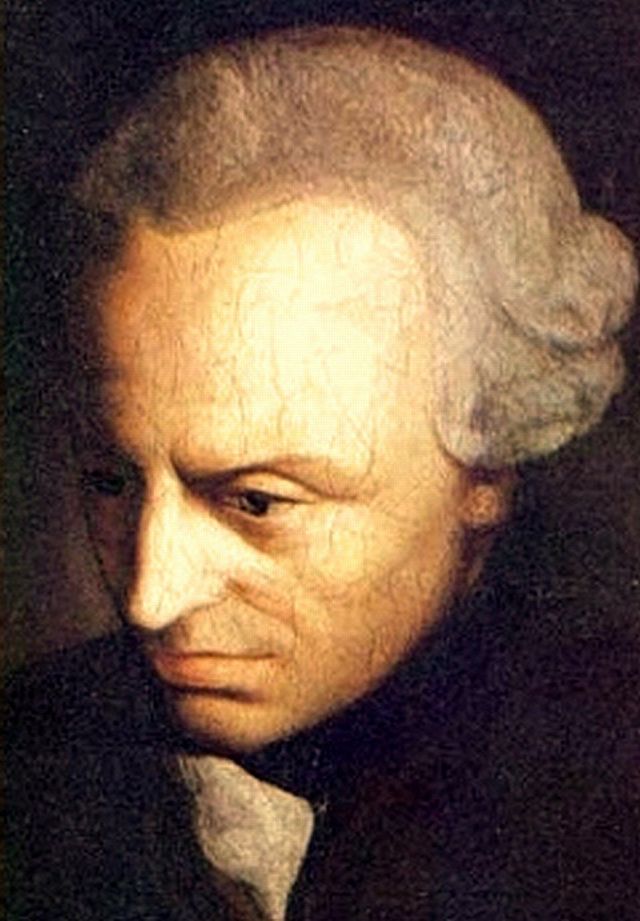 Relationship Between
REASON
&
EXPERIENCE
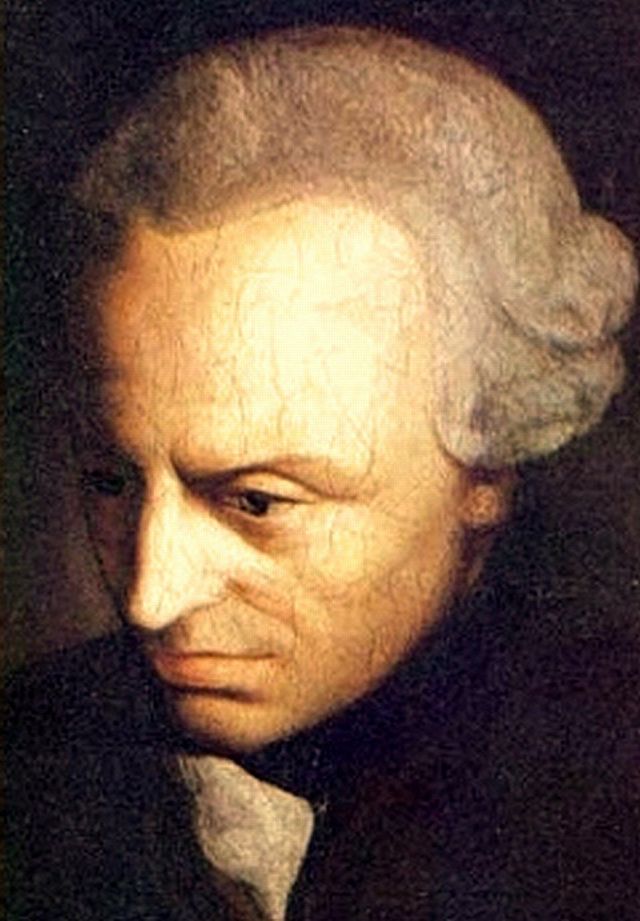 ETHICS
CATEGORICAL IMPERATIVE
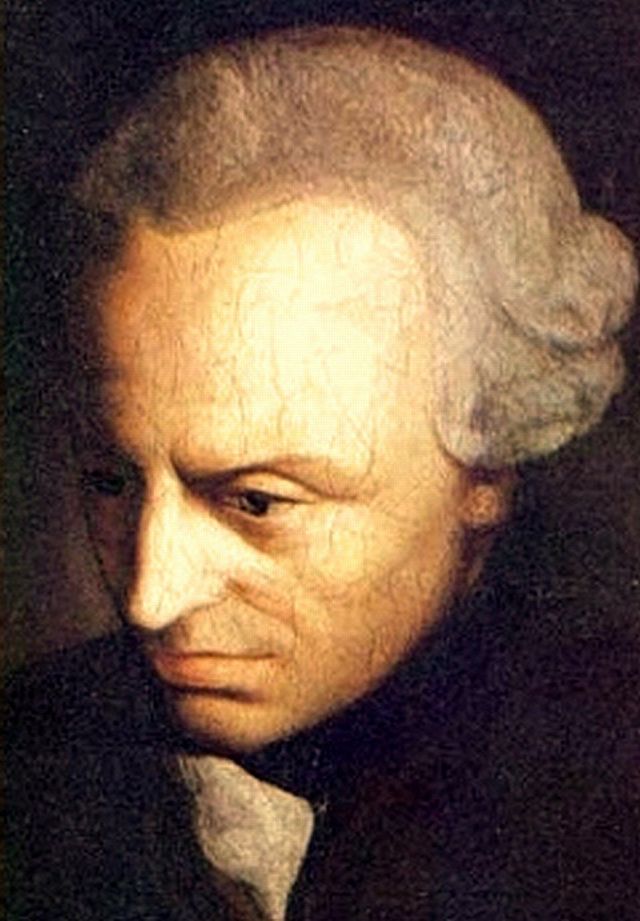 Universal [Moral] Law
Adam
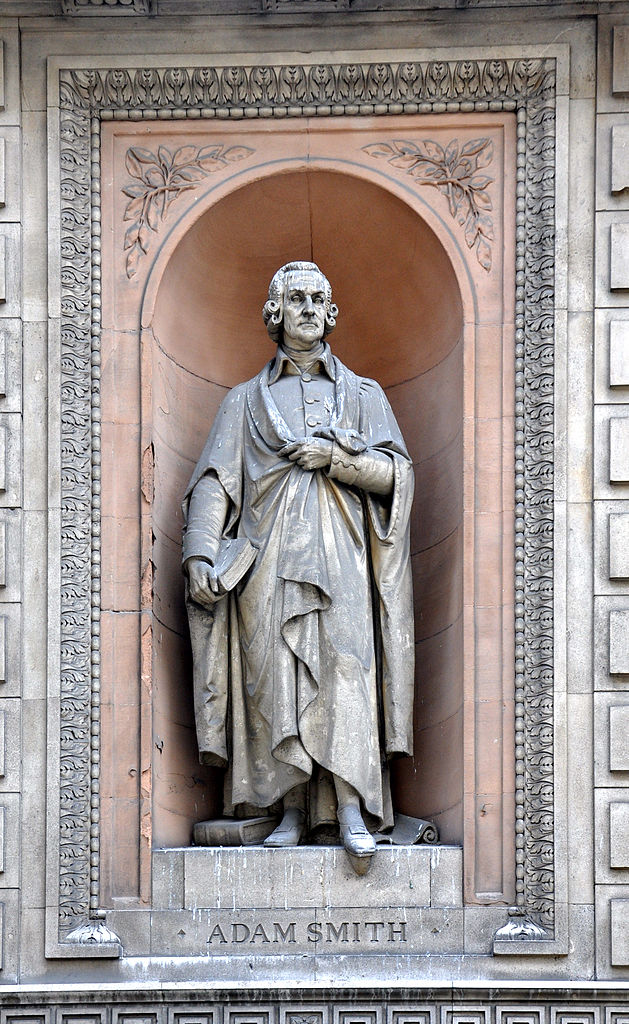 SMITH
The Father of Modern Economics
Photo by Andreas Praefcke
An Inquiry into the Nature and Causes of the
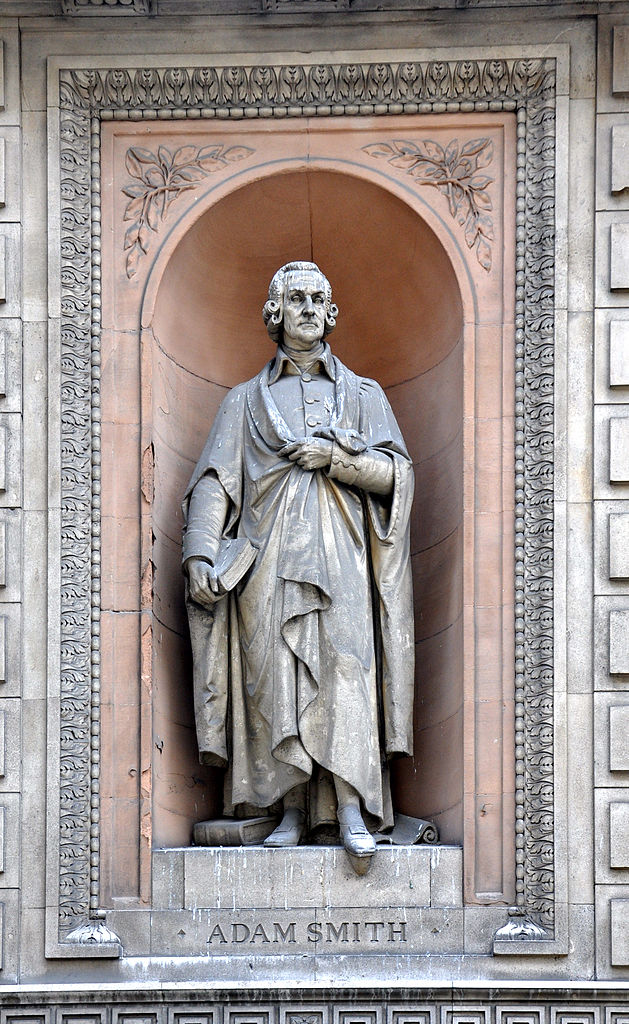 WEALTH
of
NATIONS
Photo by Andreas Praefcke
Rational
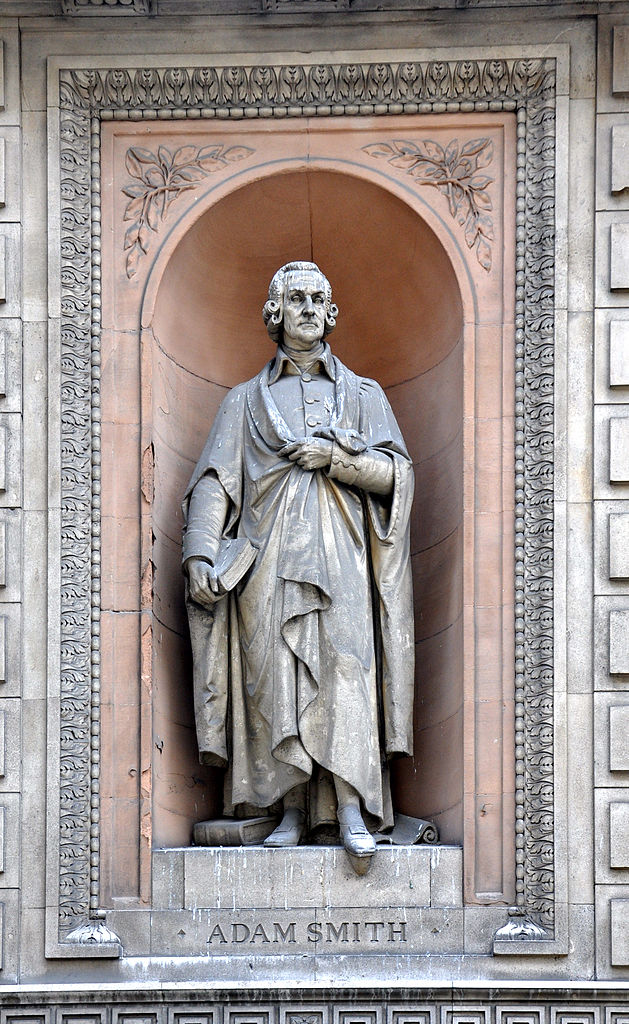 SELF-        	INTEREST
Photo by Andreas Praefcke
Enlightened
SELFISHNESS
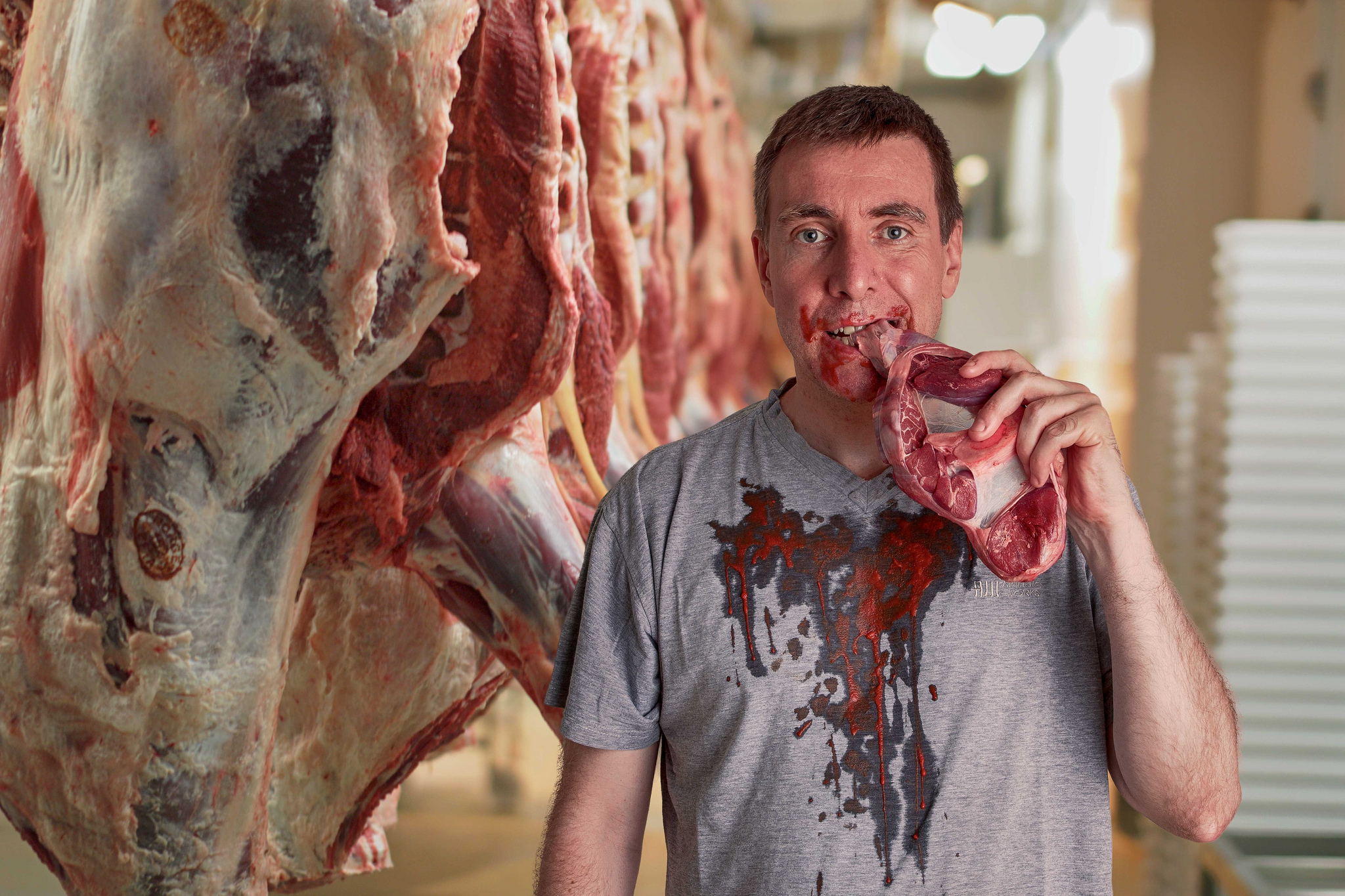 THE BUTCHER
Photo by David Blackwell.
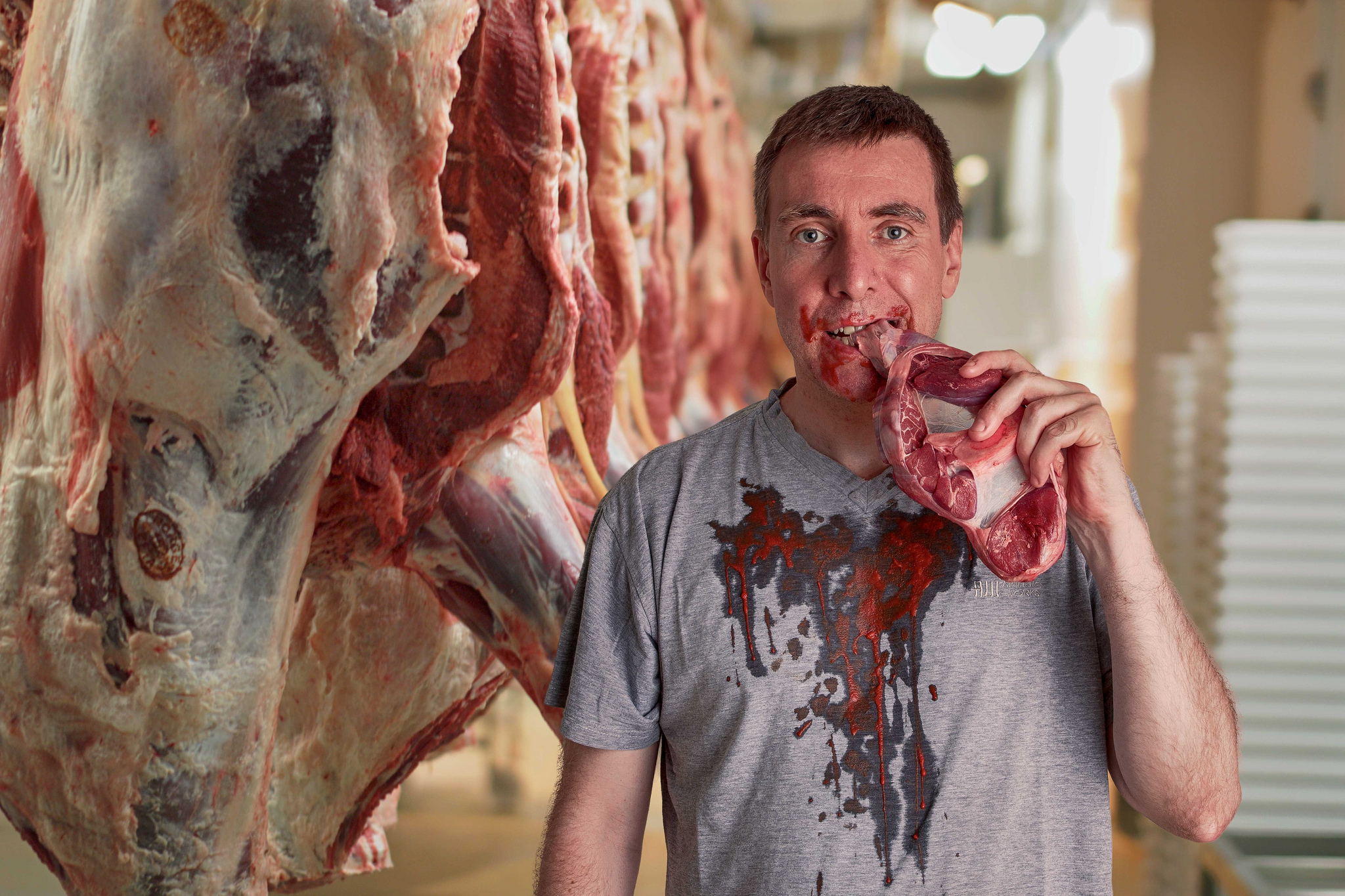 “It is not from the benevolence of the butcher, the brewer, or the baker, that we expect our dinner, but from their regard to their own interest.”
Photo by David Blackwell.
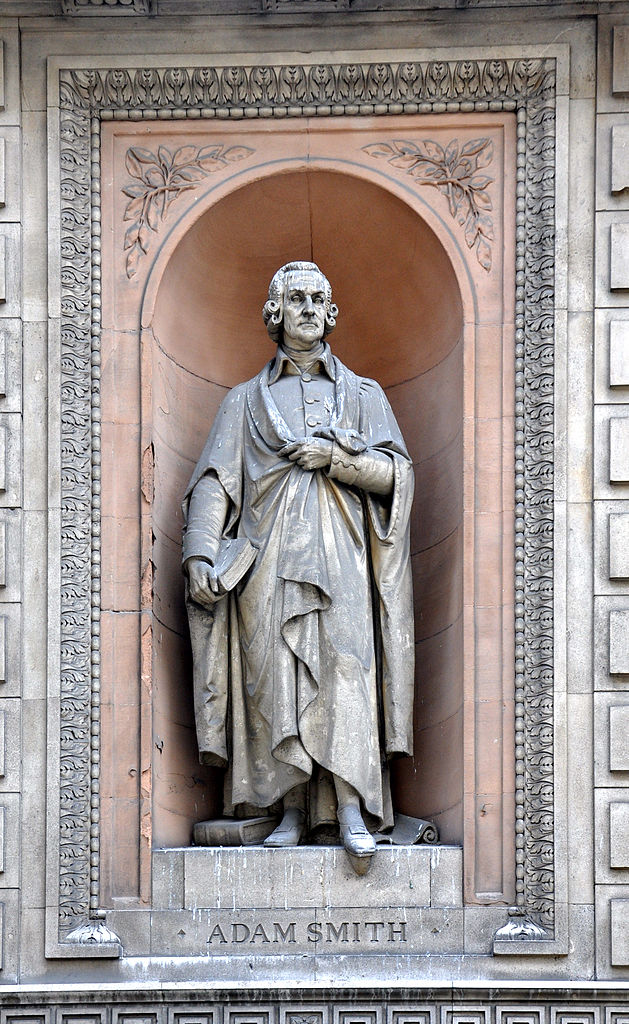 MUTUALLY BENEFICIAL EXCHANGE
Photo by Andreas Praefcke
Self-love is the instrument of our preservation… it is necessary, it is dear to us, it gives us pleasure, and we must conceal it.

			-- Voltaire
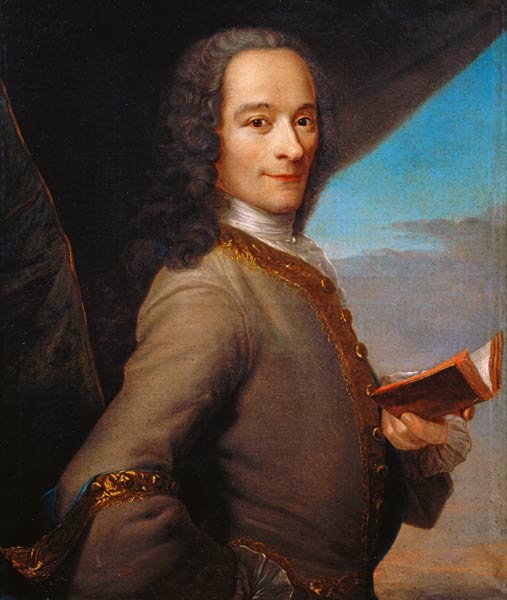 EMPIRICISM
The Sufficiency of
NATURAL LAW
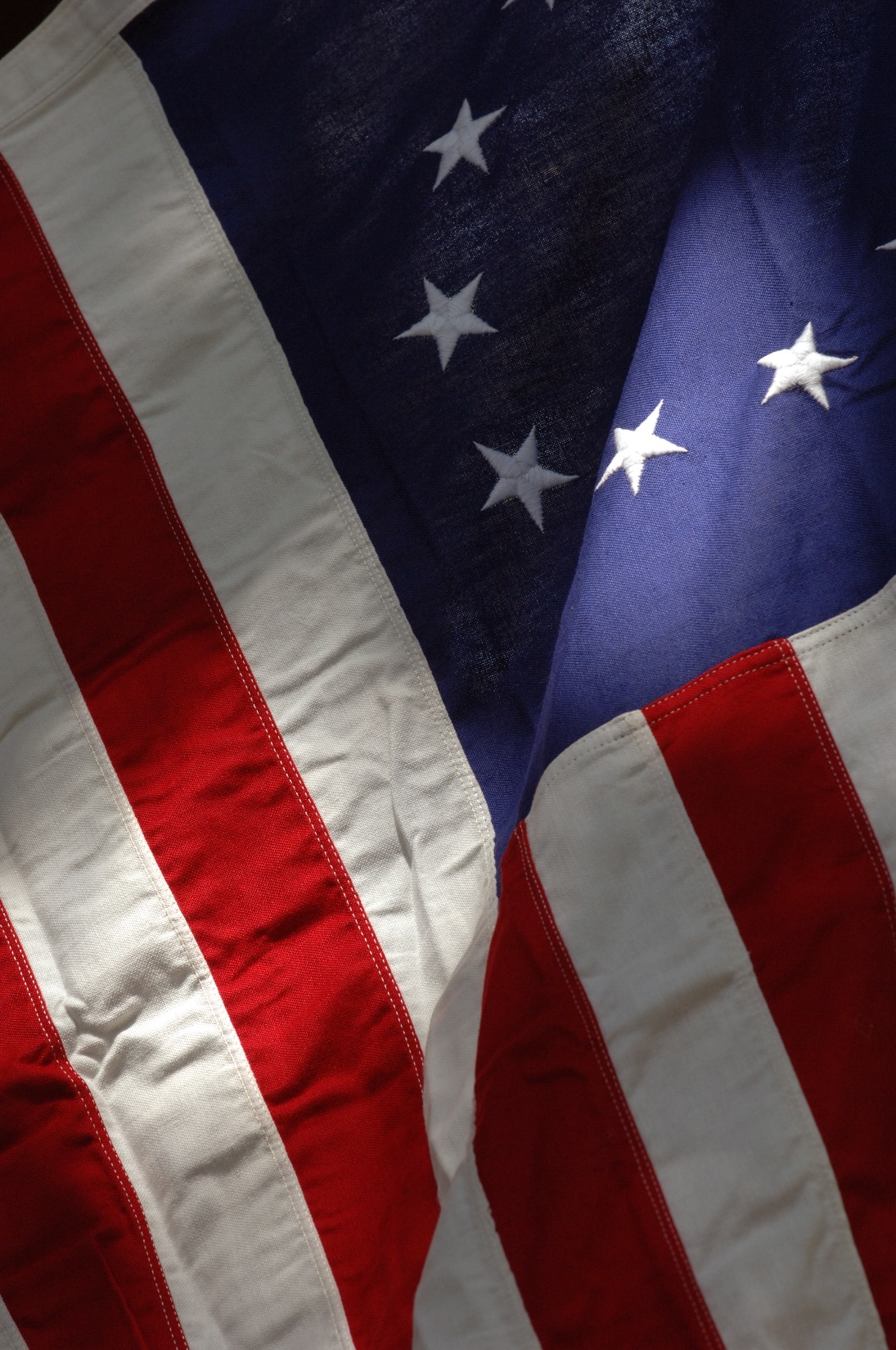 THE AMERICAN ENLIGHTENMENT
Photo by Ed Uthman
Thomas
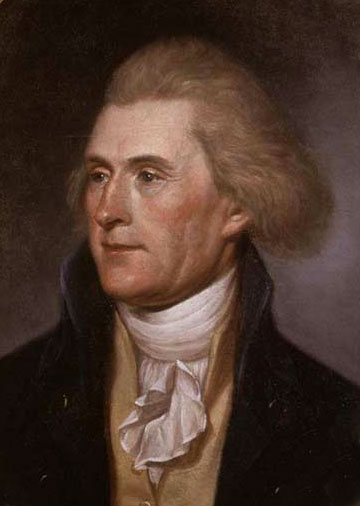 JEFFERSON
Politician & Philosopher
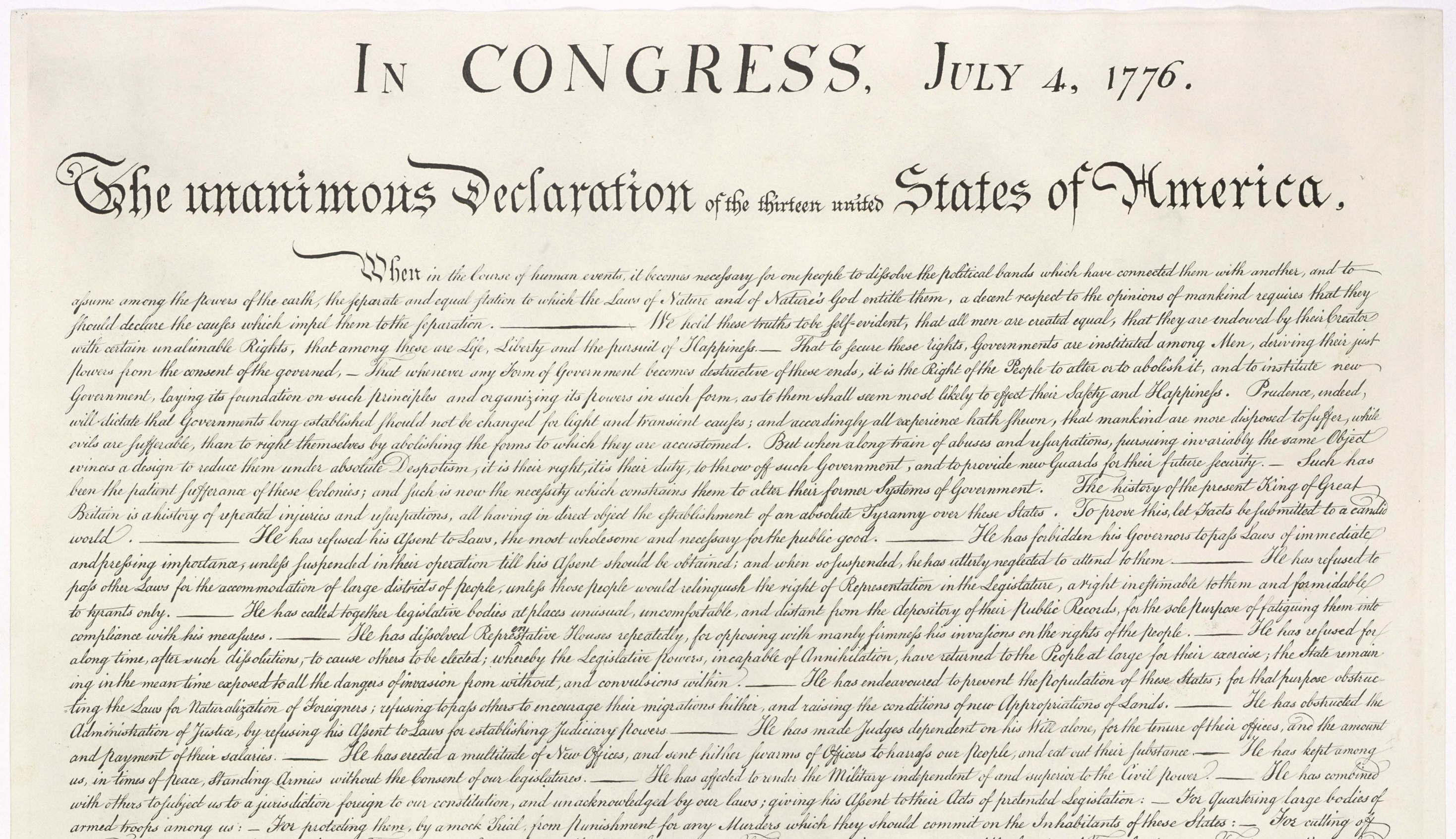 ALL MEN
ARE
CREATED EQUAL
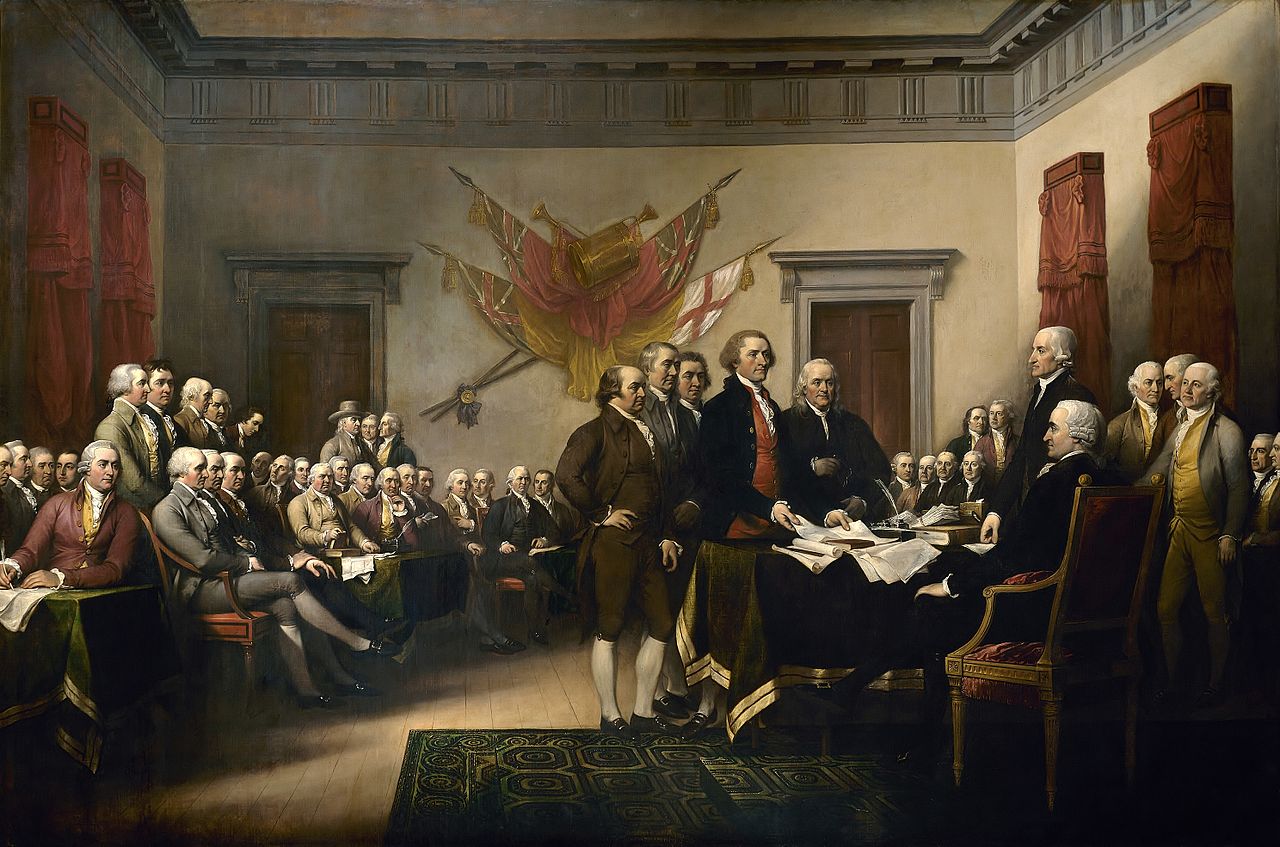 John Trumbull, The Declaration of Independence
Benjamin
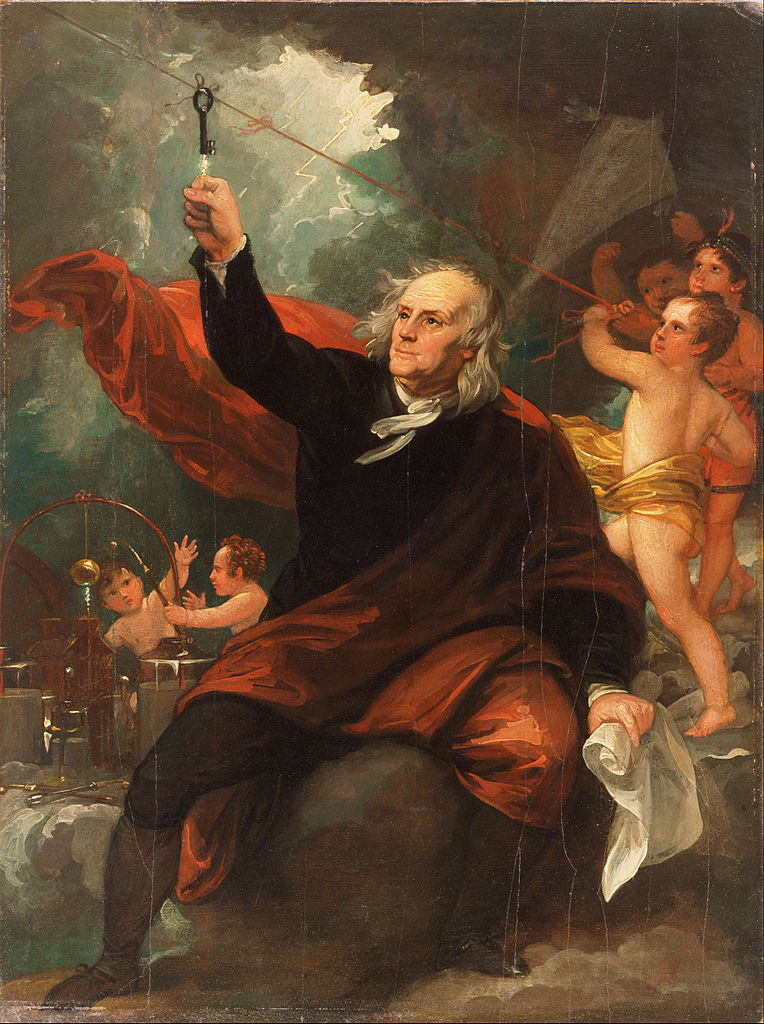 FRANKLIN
Politician & Inventor
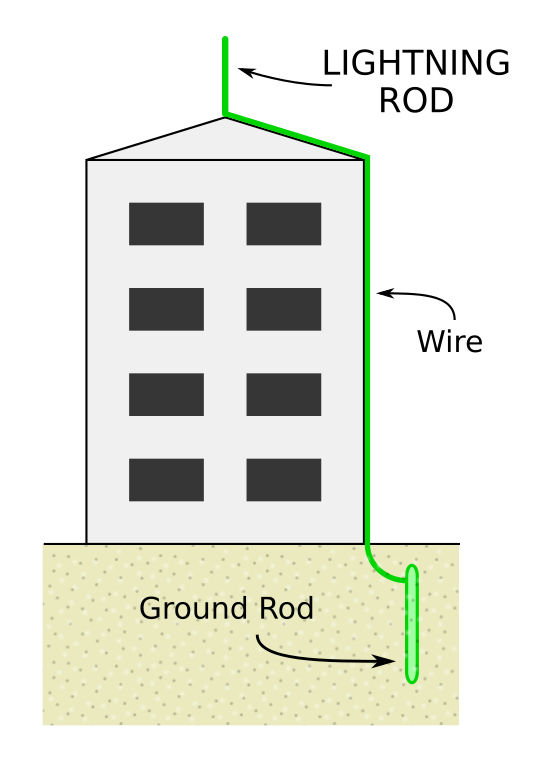 LIGHTNING ROD
Protects buildings from lightning
Art Credit: Wdchk
BIFOCALS
Photo by liz west
Thomas
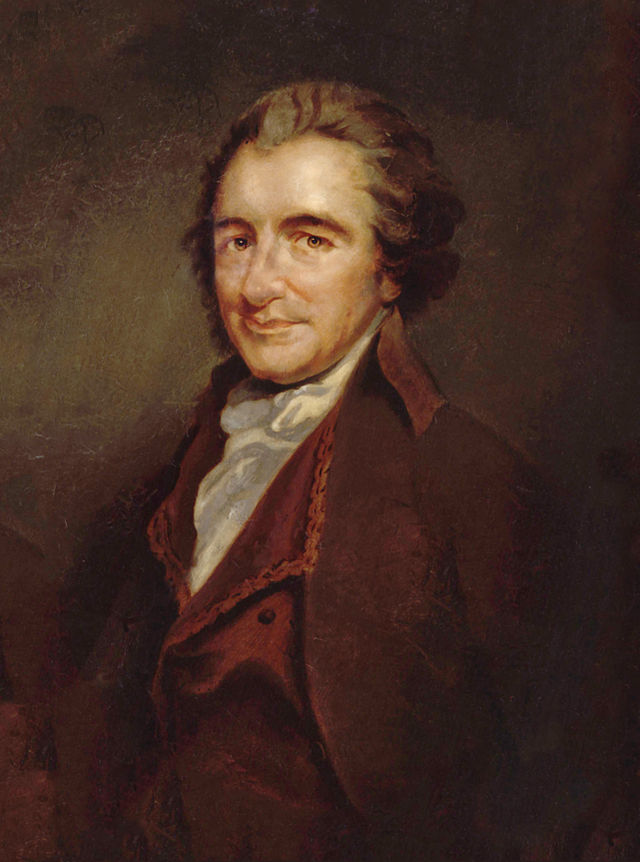 PAINE
Professional Revolutionary
COMMON SENSE
 
THE RIGHTS OF MAN
 
THE AGE OF REASON
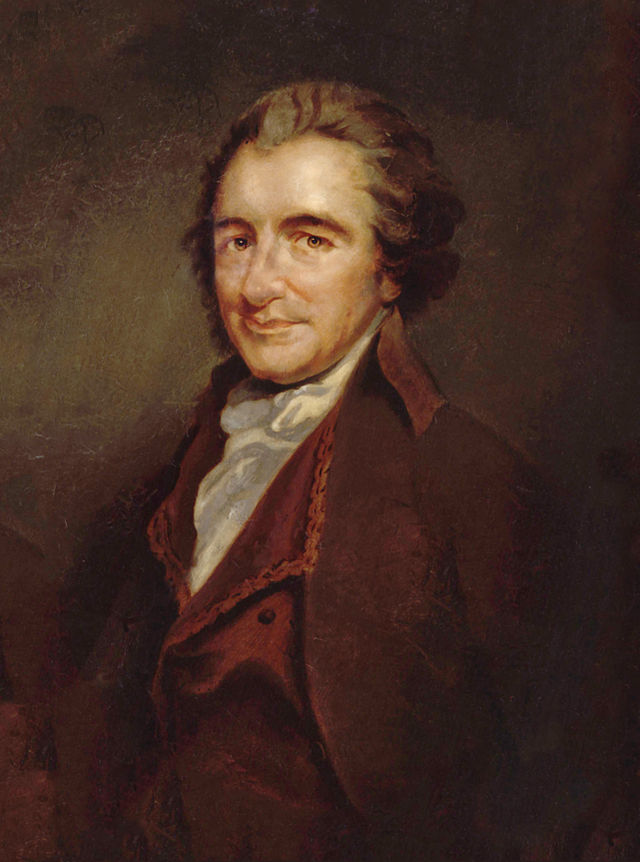 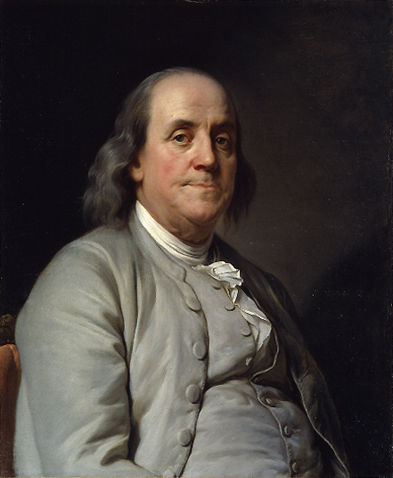 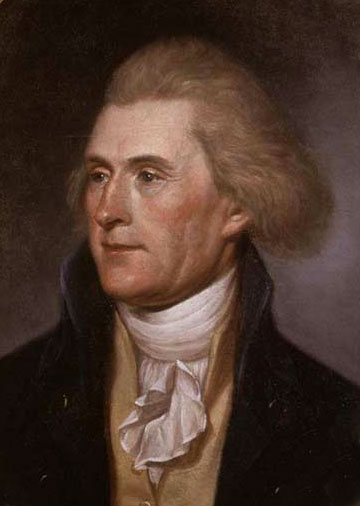 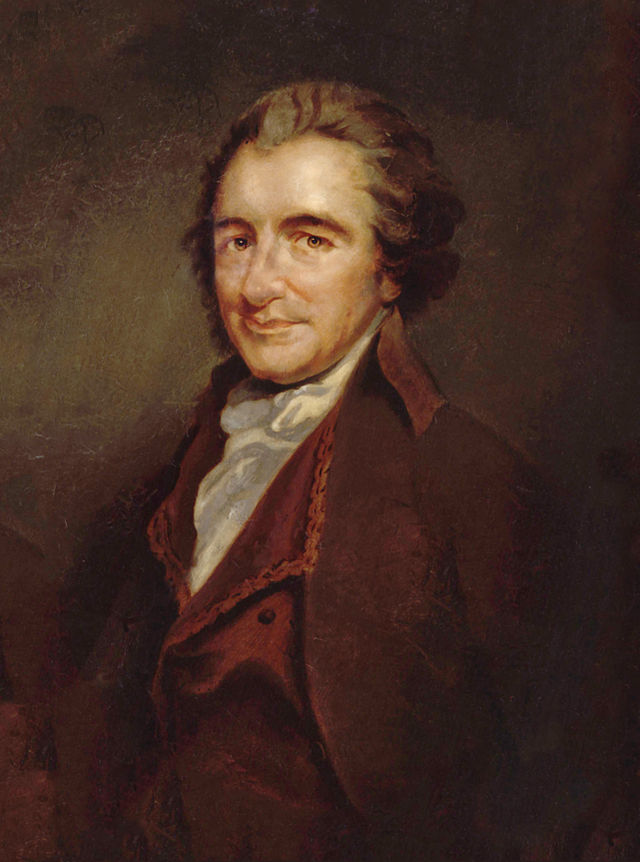 DEISTS
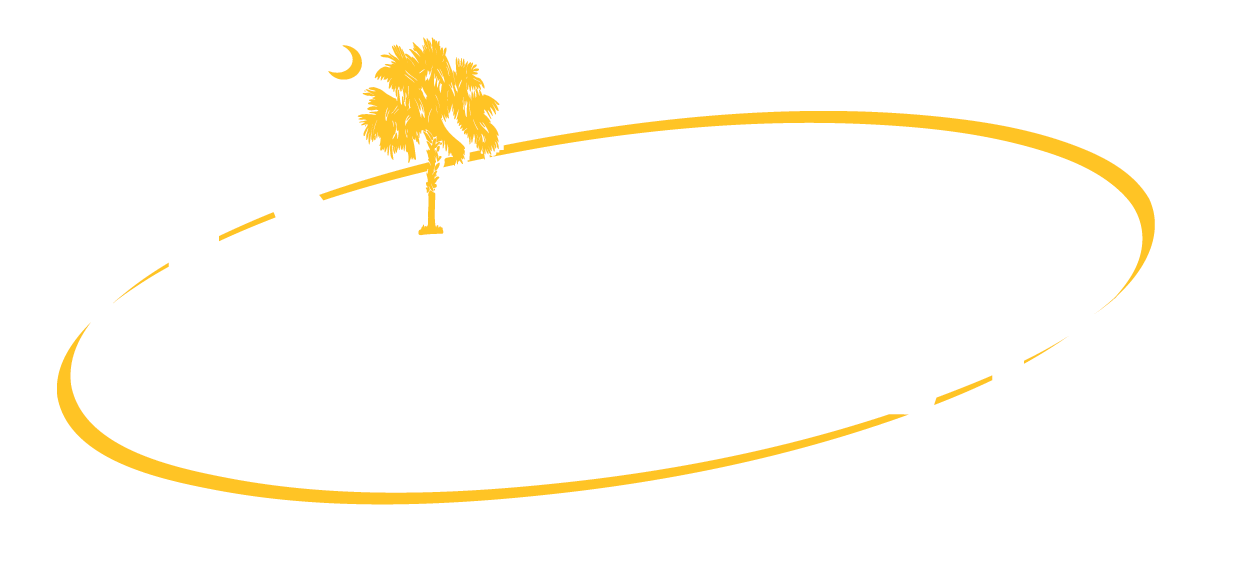 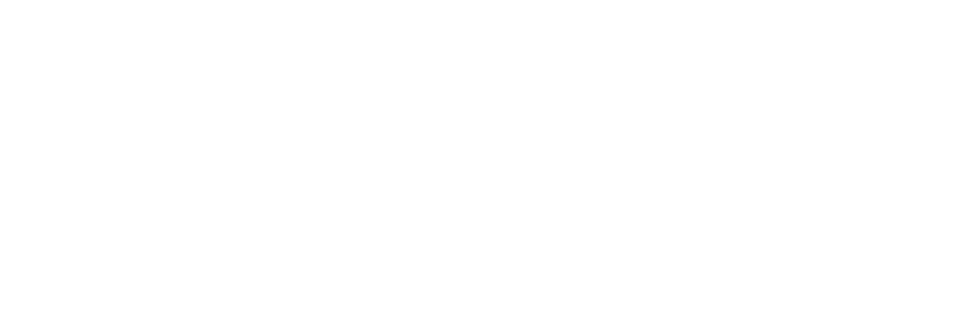 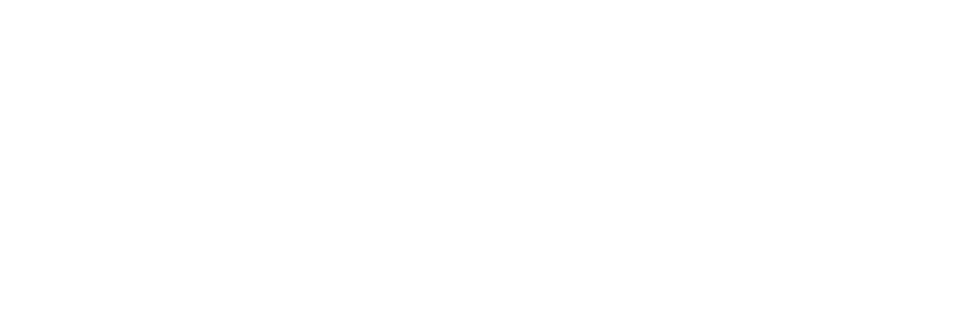